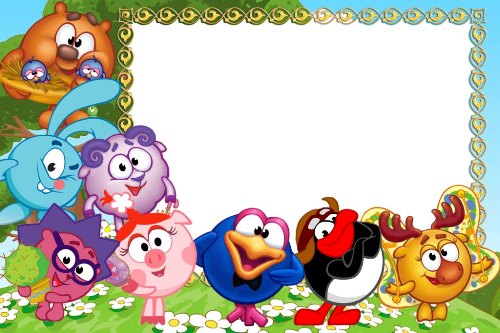 Автоматизация звука [Р] в слогах, словах, фразах.Игры со Смешариками
Учитель-логопед: Игнатьева С. И.
Содержание
«Заведи мотор самолёта». (№ 3)
2.   «Заведи мотор автомобиля». (№ 4 – 5)
Прочитай слоги. (№ 6 – 9)
«Чего не стало?» (Звук [Р] в начале слова). (№ 10 – 11)
«Жадина» ( Звук [Р] в начале слова). (№ 12 – 16)
«Один – много».  (Звук [Р] в начале слова). (№ 17)
«Посчитай». (Звук [Р] в начале слова). (№ 18 – 19)
«Живое – неживое». (Звук [Р] в середине слова). (№ 20 – 21)
«Узнай и назови» (Звук [Р] в середине слова). (№ 22)
«Громко назови, запомни, повтори» (Звук [Р] в середине слова).           (№ 23 – 24)
«Назови ласково» (Звук [Р] в конце слова). (№ 25 – 26)
«Скажи правильно».(Звук [Р] в начале, в середине, в конце).                  (№ 27 – 34)
«Собери урожай». (Звук [Р] в начале, в середине, в конце). (№ 35)
«Раздели слова на слоги». (Звук [Р] в начале, в середине, в конце).      (№ 36 – 39)
Проговори чистоговорки. (№ 40)
Составь предложение. (№ 41 – 49)
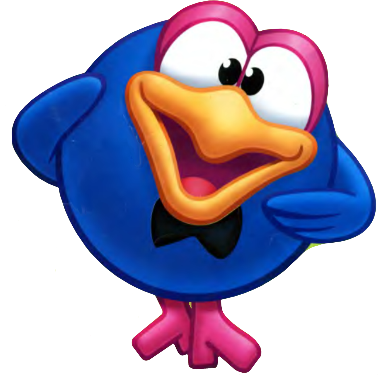 Заведи мотор самолёта
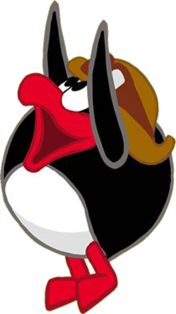 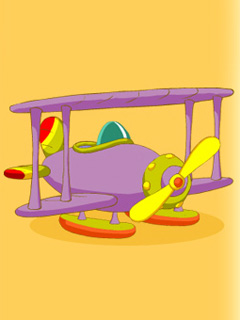 Заведи мотор автомобиля
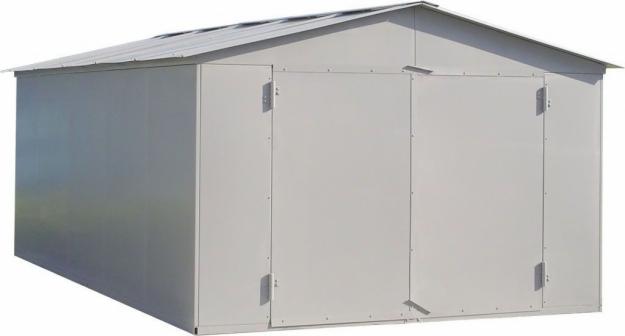 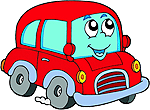 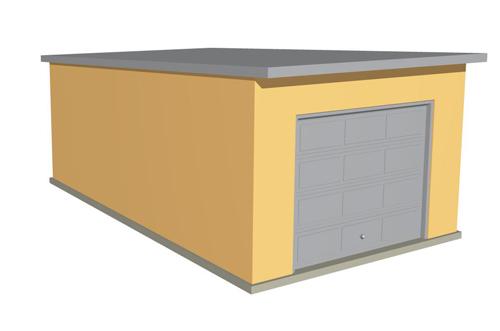 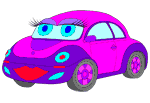 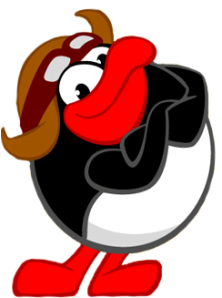 Прочитай слоги
РА-РА-РА
РО-РО-РО
РУ-РУ-РУ
РЫ-РЫ-РЫ
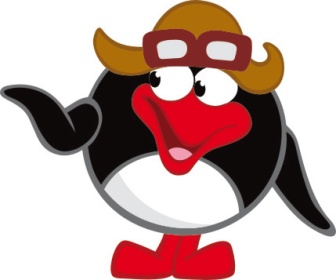 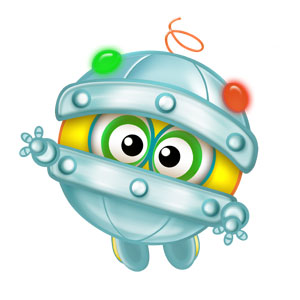 Прочитай слоги
РА-РА-РО
РО-РО-РУ
РУ-РУ-РЫ
РЫ-РЫ-РА
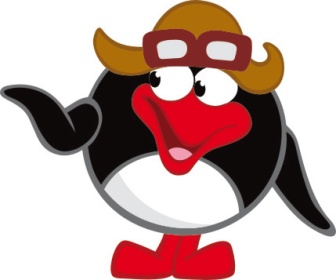 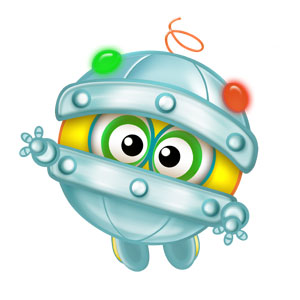 Прочитай слоги
РА-РО-РУ-РЫ
РО-РУ-РЫ-РА
РУ-РЫ-РА-РО
РЫ-РА-РО-РУ
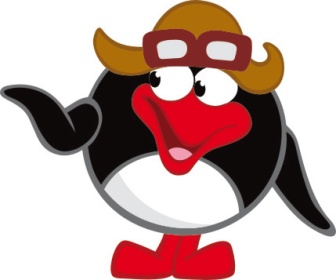 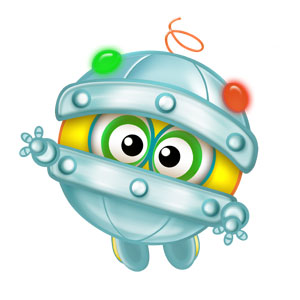 Прочитай слоги
АР-ОР-АР
ОР-УР-ОР
УР-ЫР-УР
ЫР-АР-ЫР
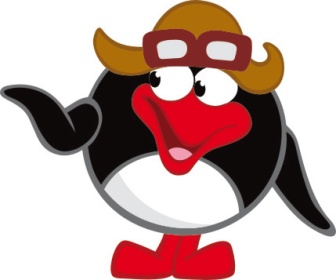 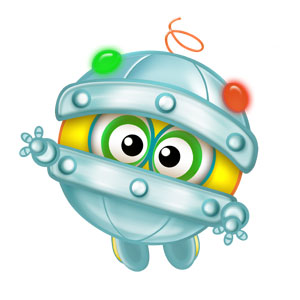 Прочитай слоги
АР-ОР-УР-ЫР-ИР
ОР-УР-ЫР-ИР-ЕР
УР-ЫР-ИР-ЕР-ЯР
ИР-ЕР-ЯР-ЮР-ЁР
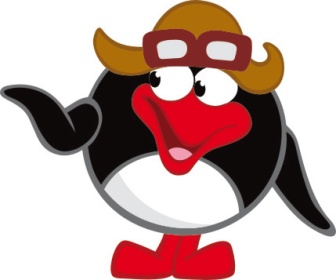 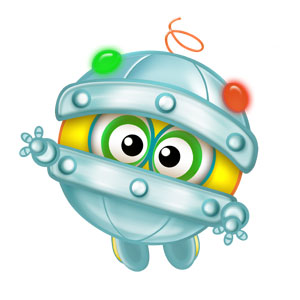 Назови картинки
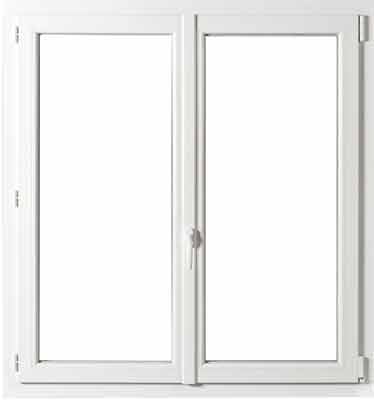 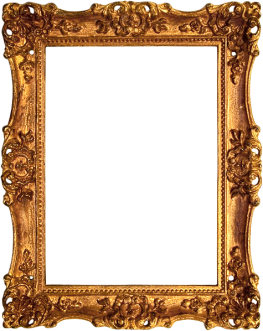 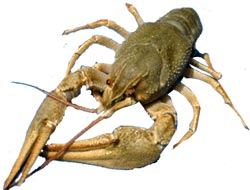 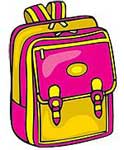 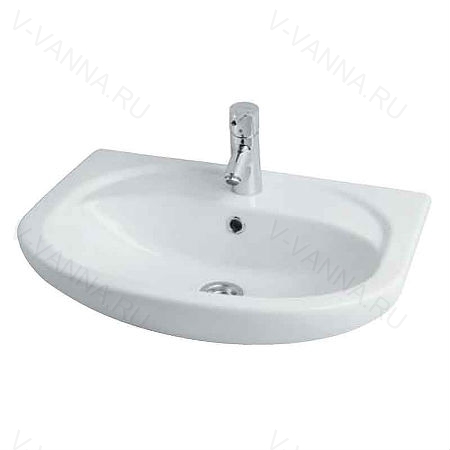 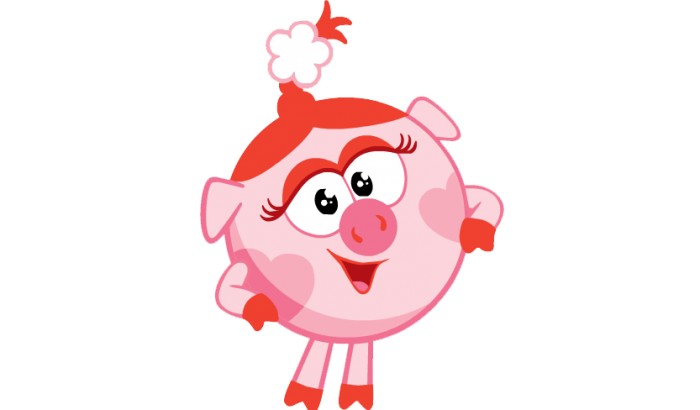 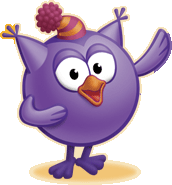 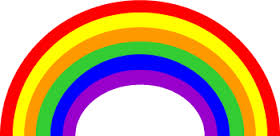 «Чего не стало?»
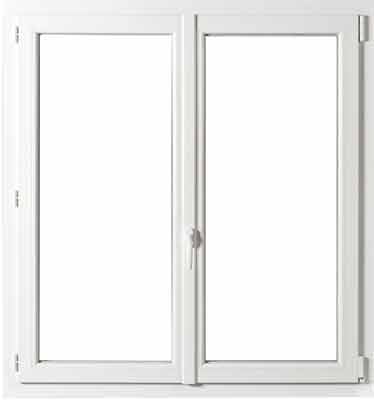 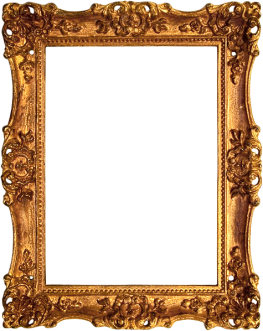 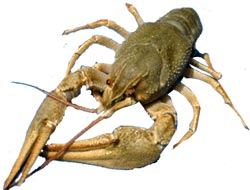 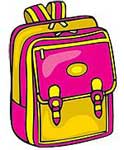 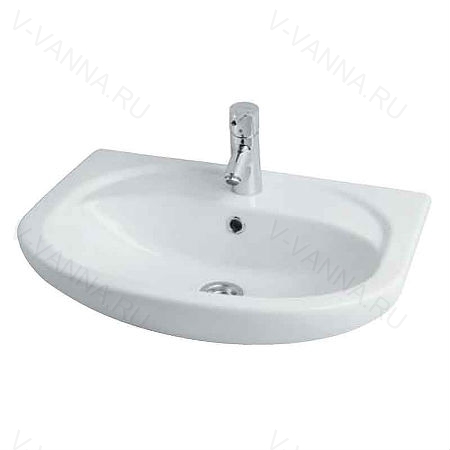 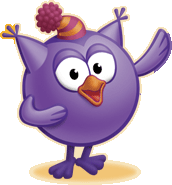 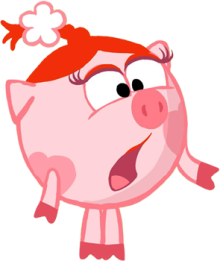 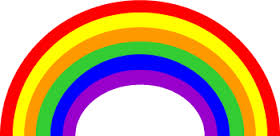 Назови картинки
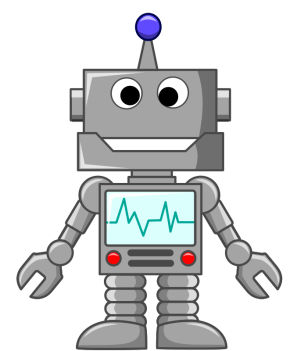 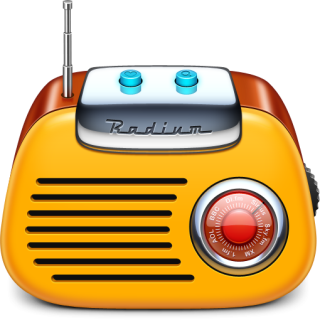 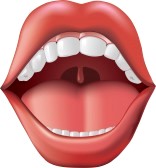 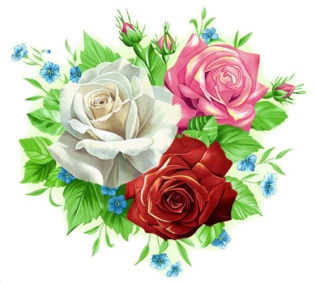 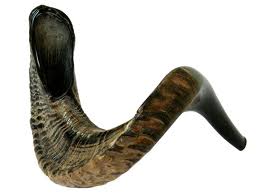 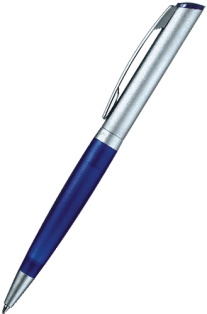 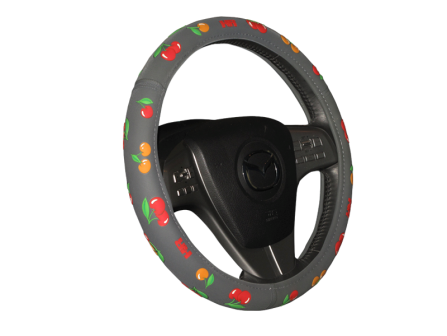 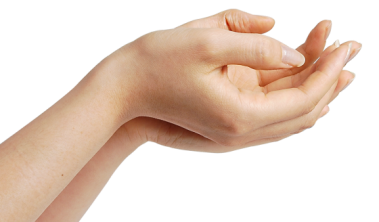 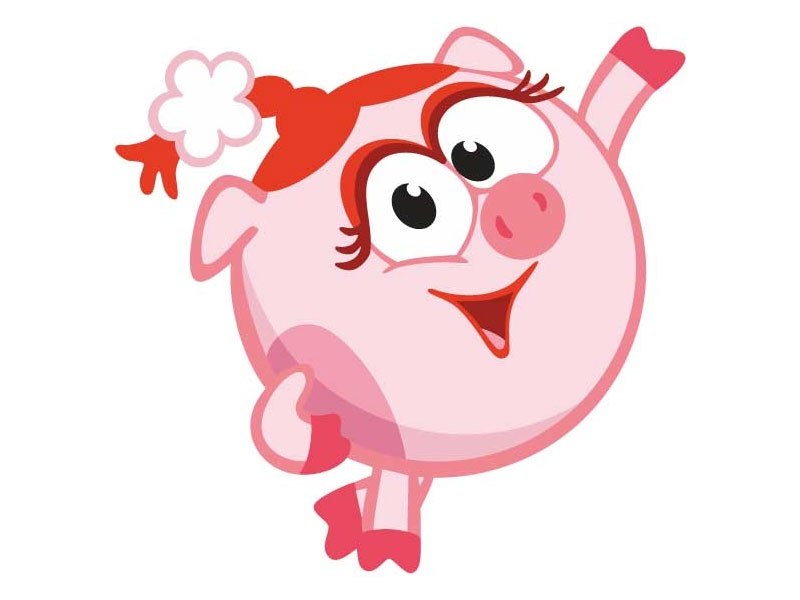 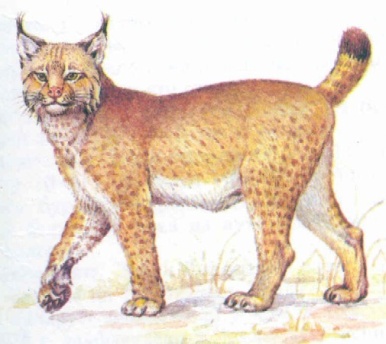 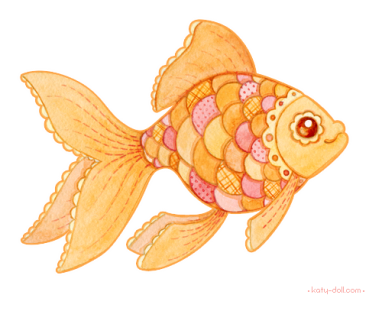 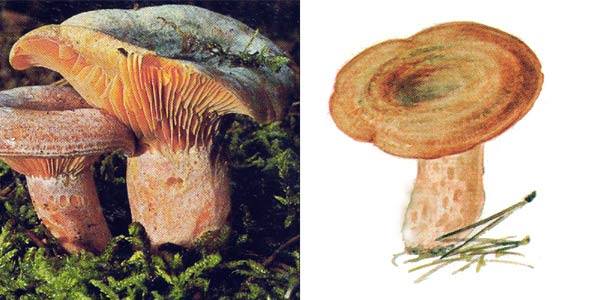 «Жадина»
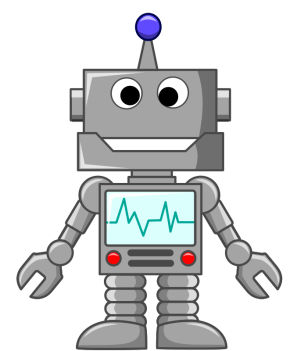 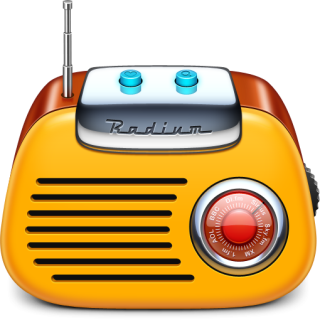 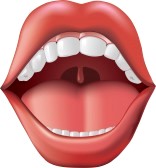 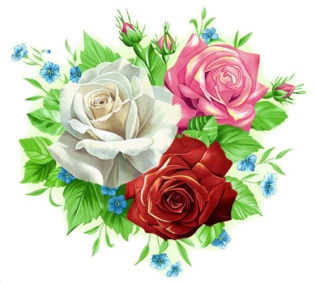 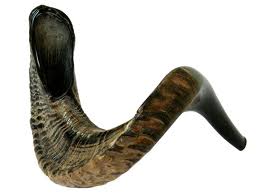 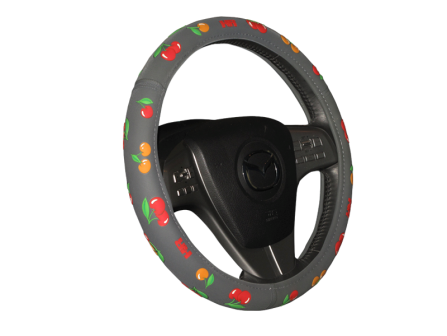 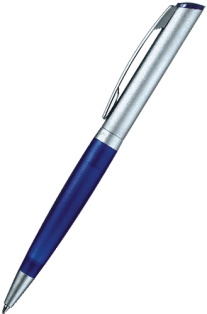 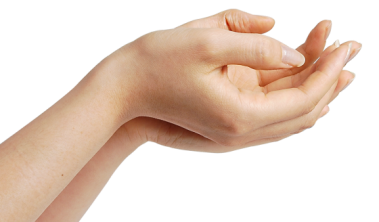 мой
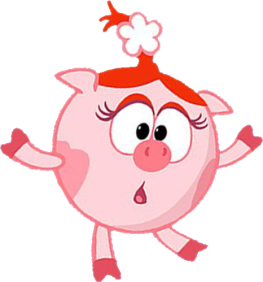 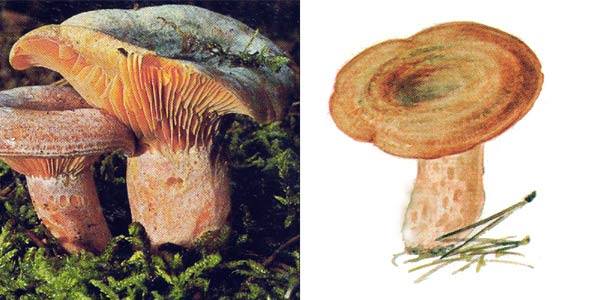 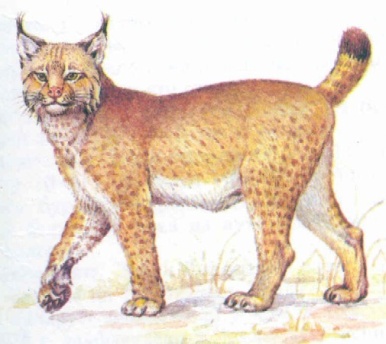 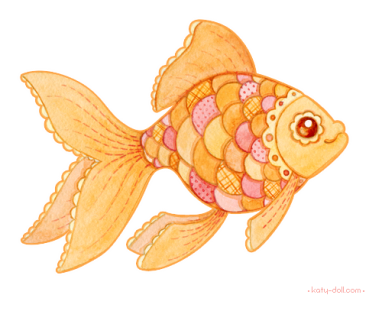 «Жадина»
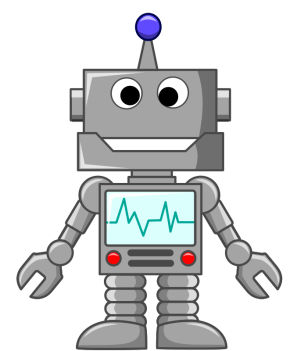 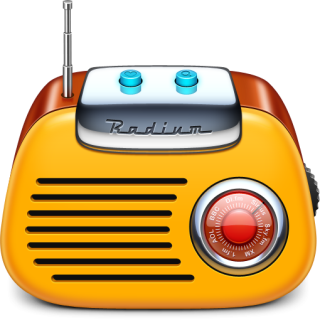 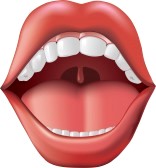 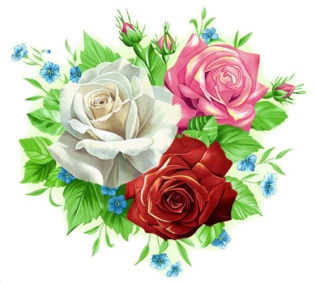 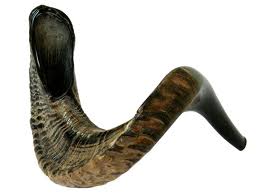 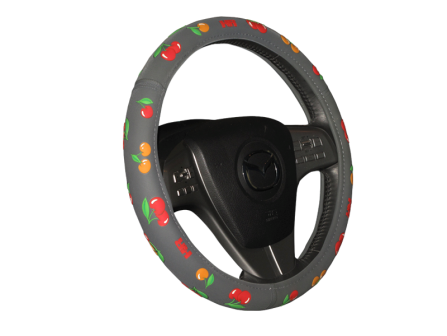 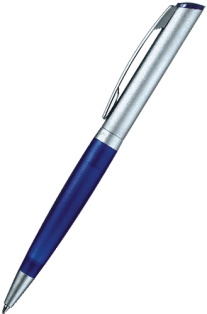 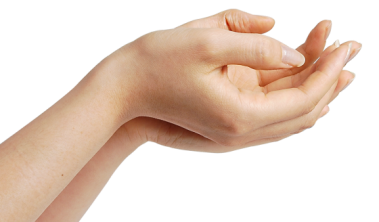 моя
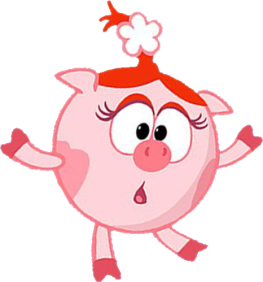 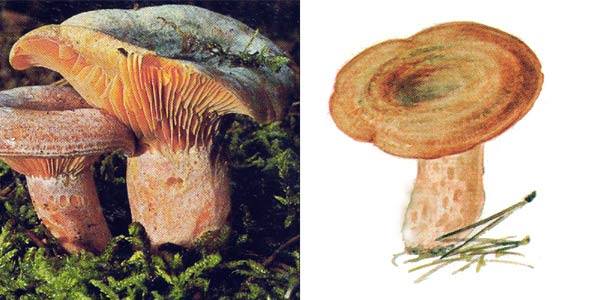 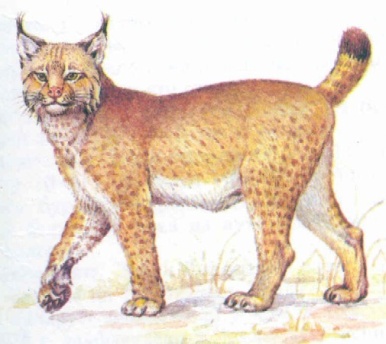 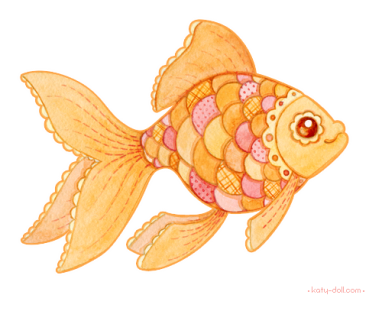 «Жадина»
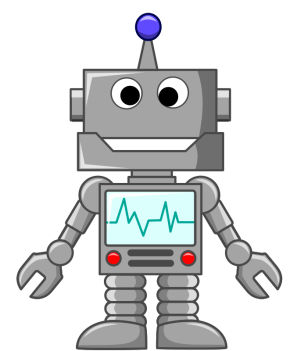 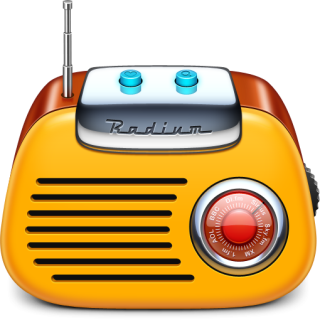 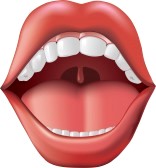 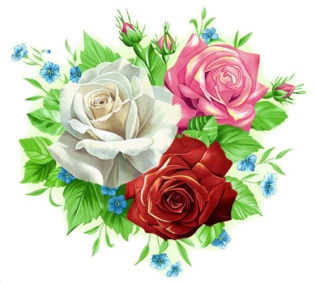 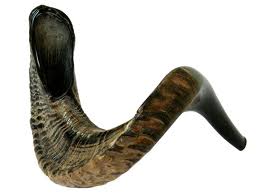 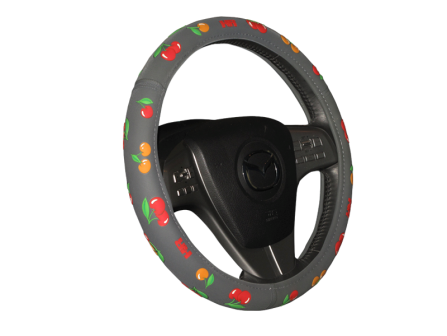 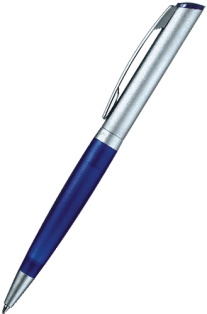 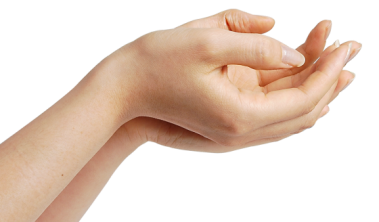 моё
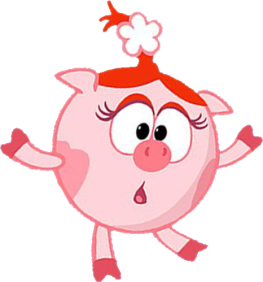 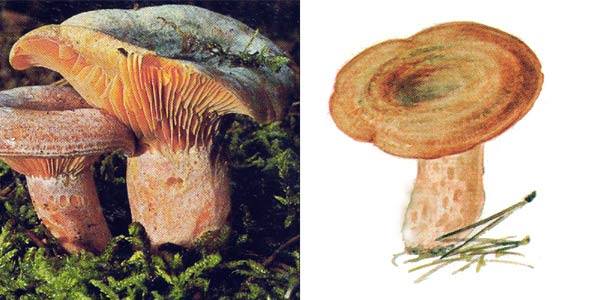 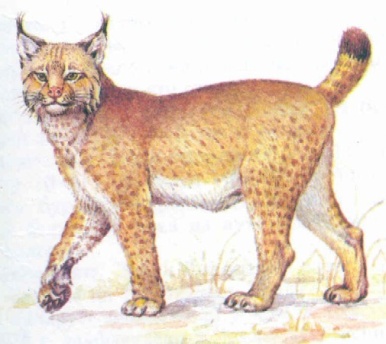 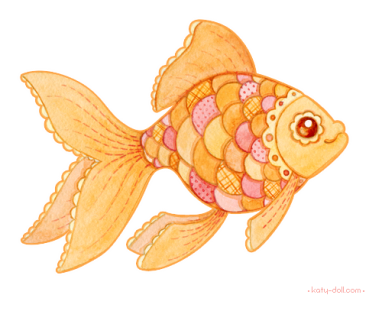 «Жадина»
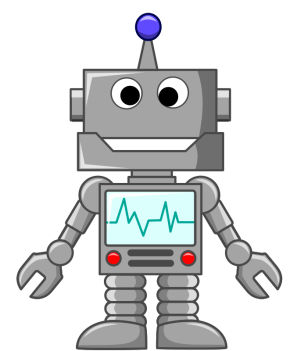 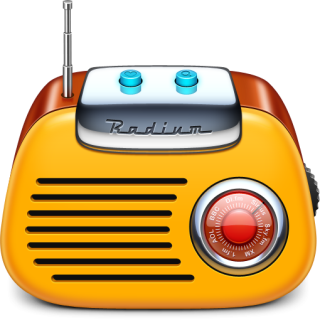 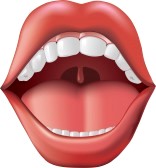 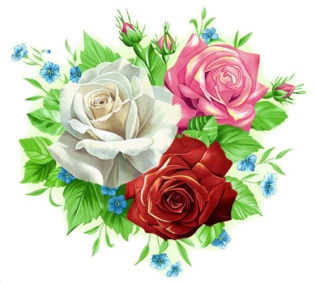 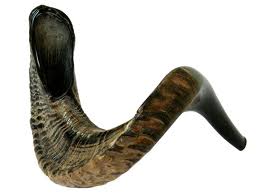 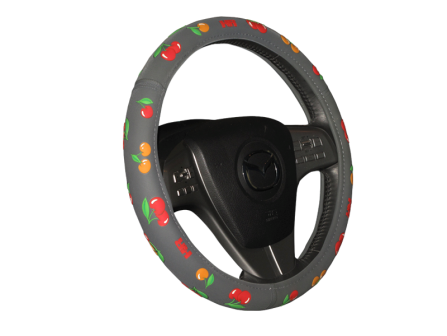 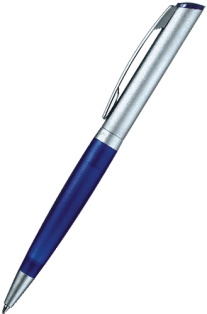 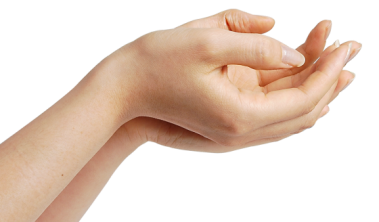 мои
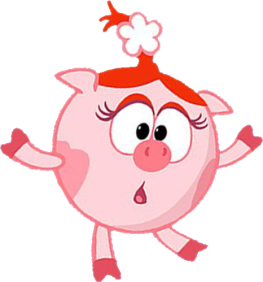 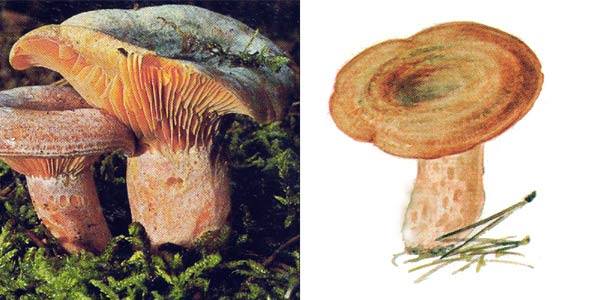 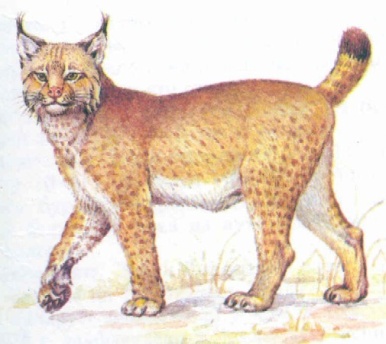 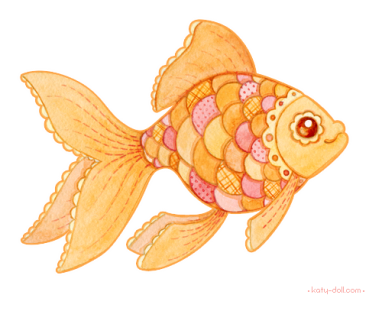 «Один – много»
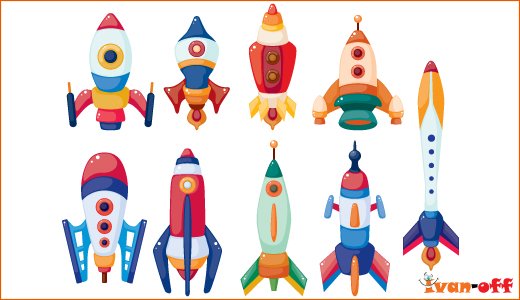 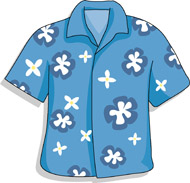 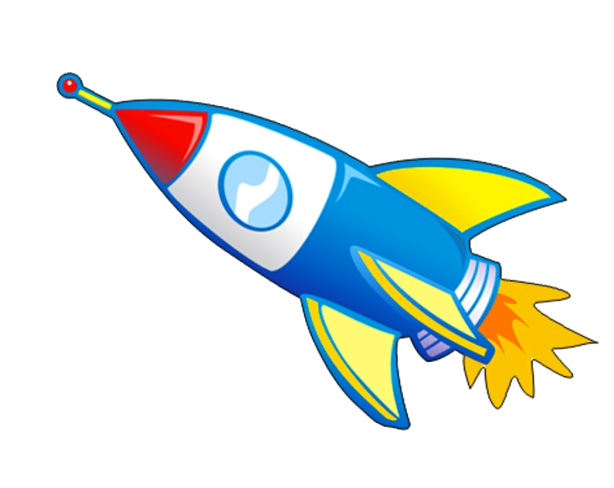 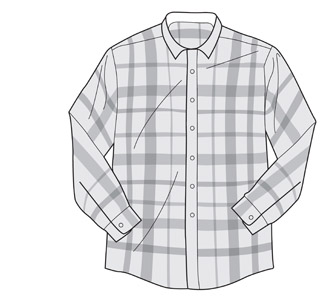 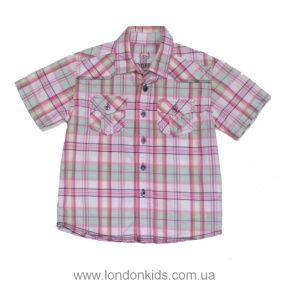 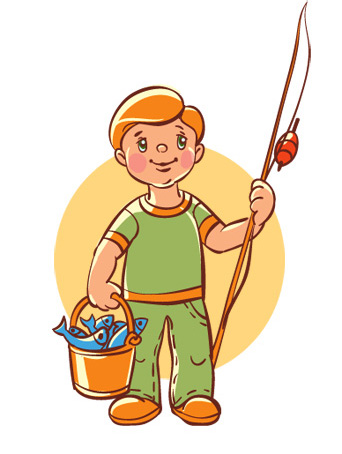 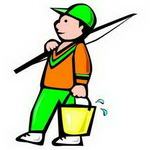 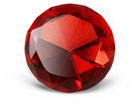 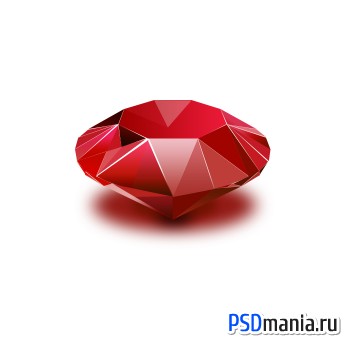 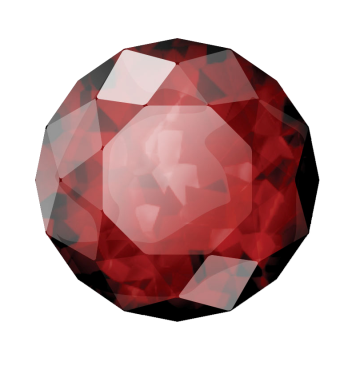 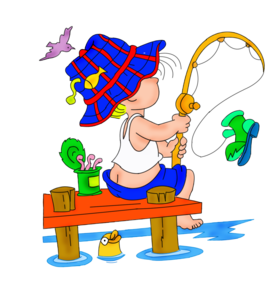 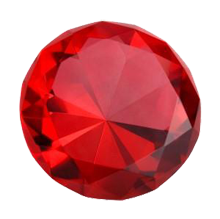 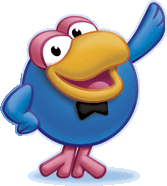 Посчитай
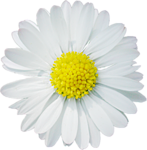 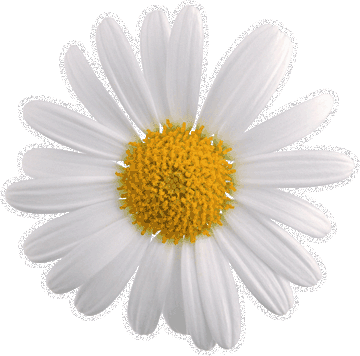 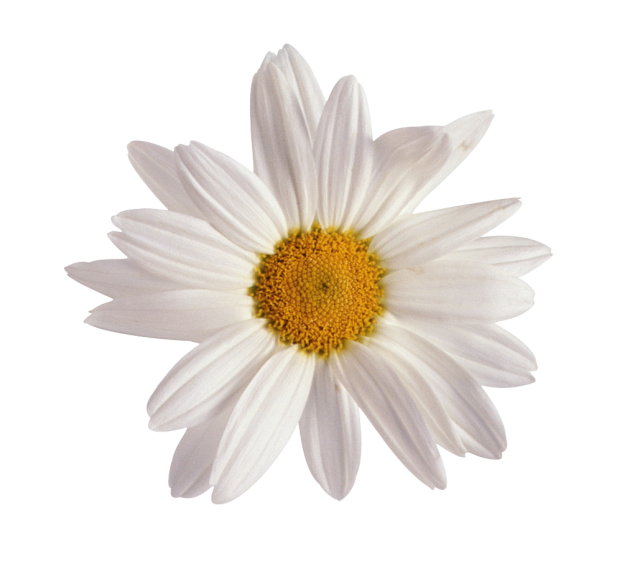 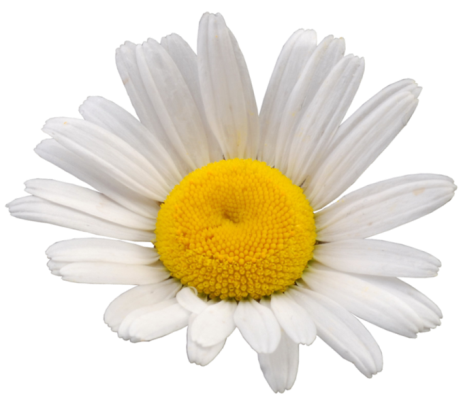 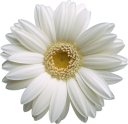 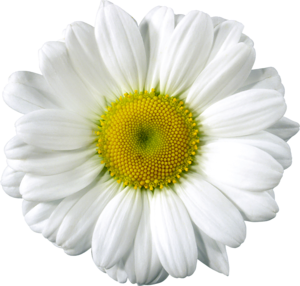 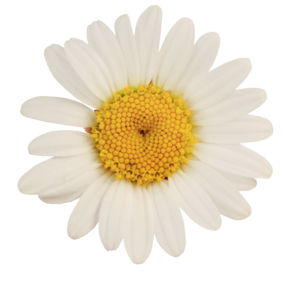 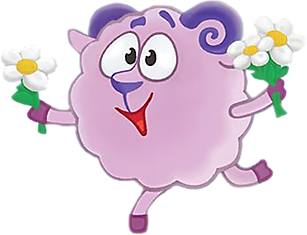 7 ромашек
Посчитай
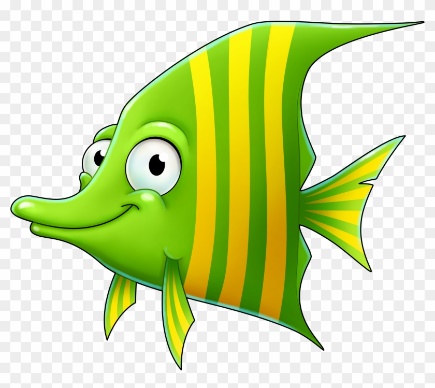 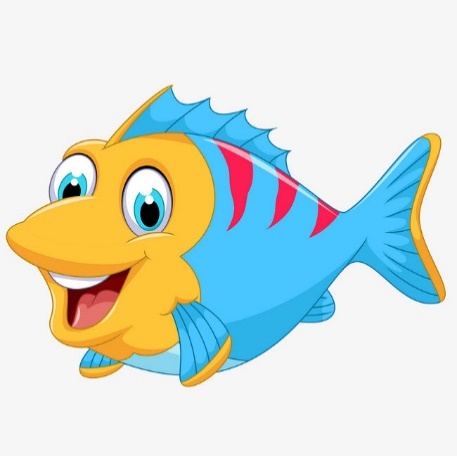 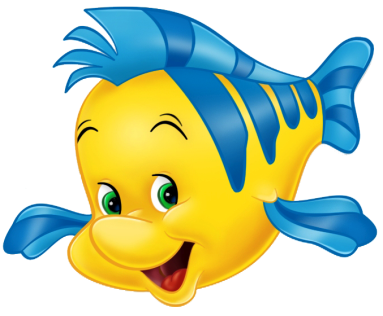 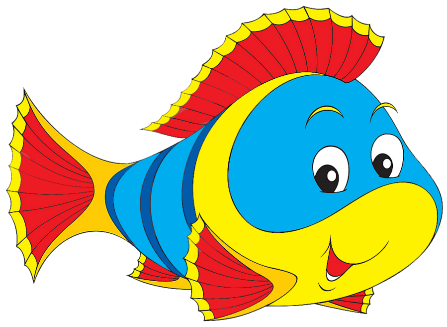 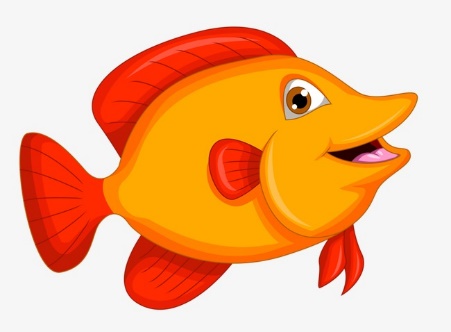 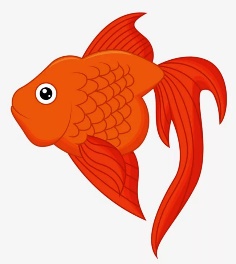 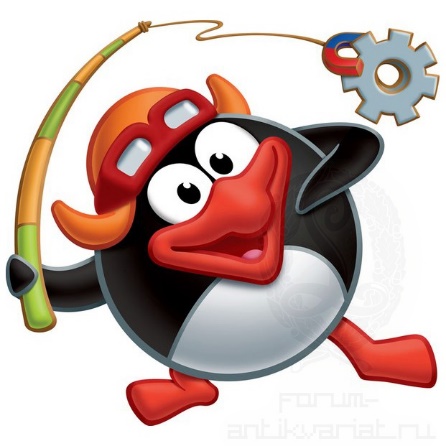 5 рыб
Назови предметы
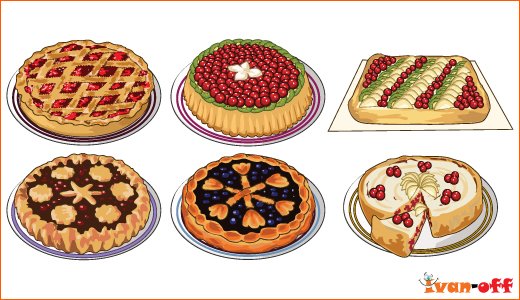 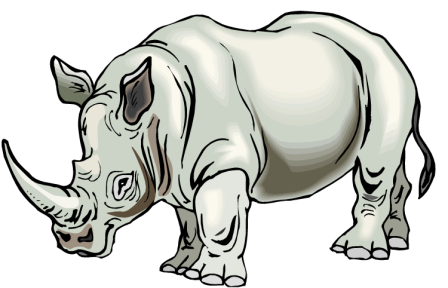 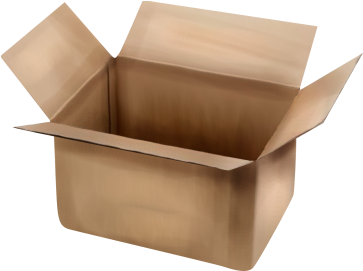 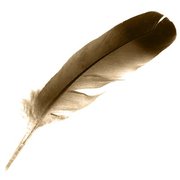 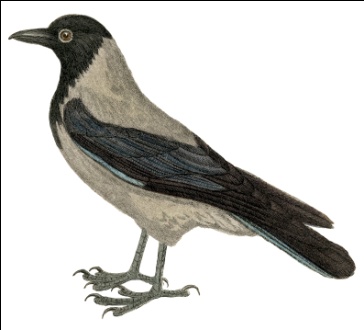 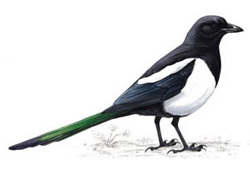 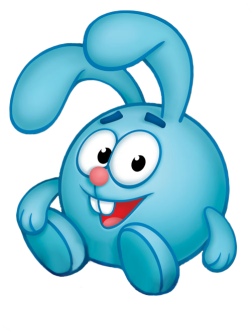 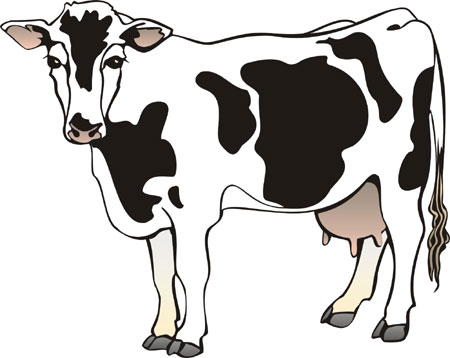 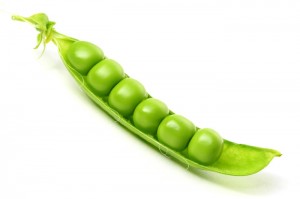 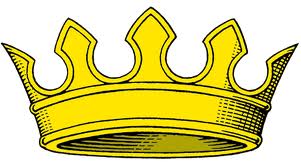 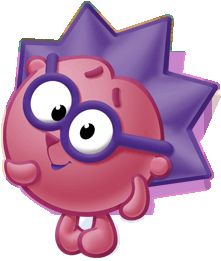 «Живое – неживое»
КТО ЭТО?
ЧТО ЭТО?
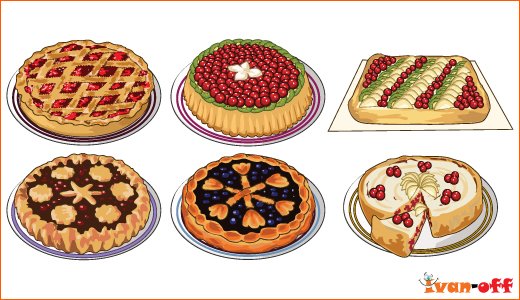 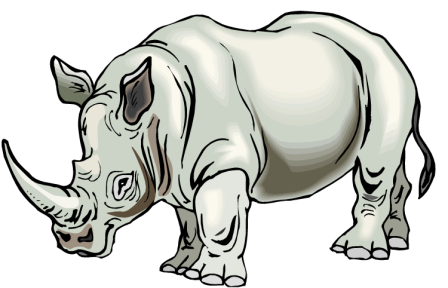 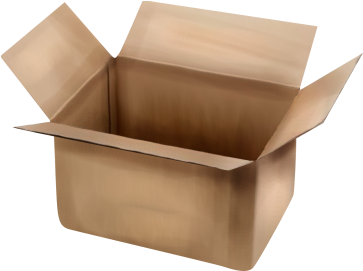 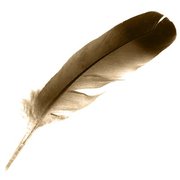 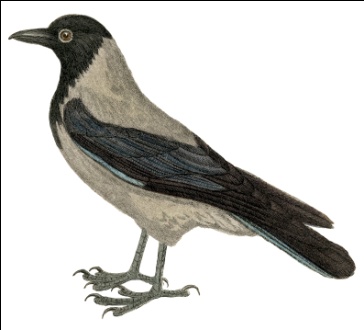 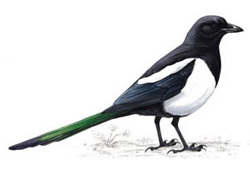 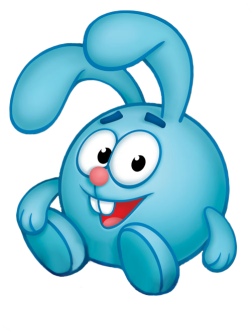 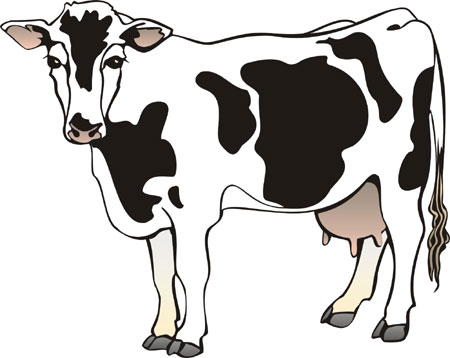 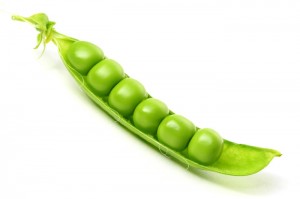 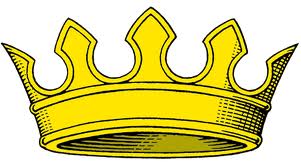 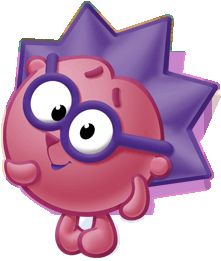 Узнай и назови
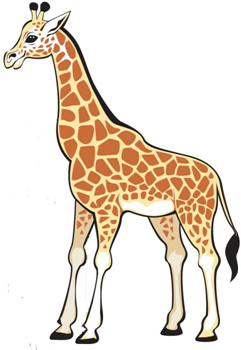 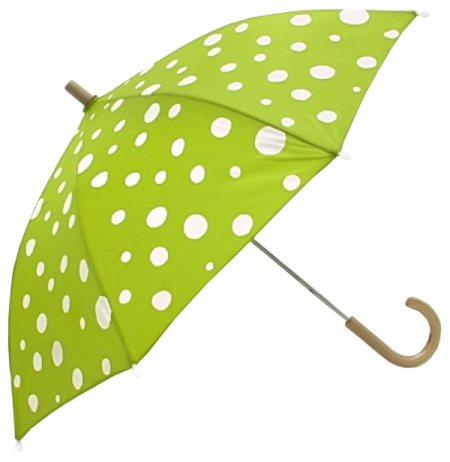 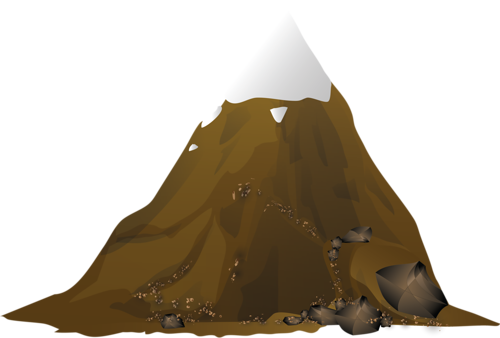 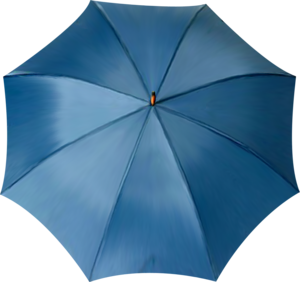 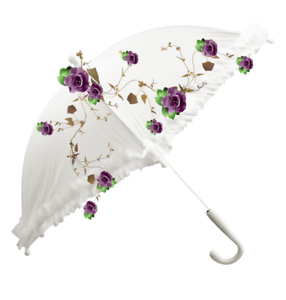 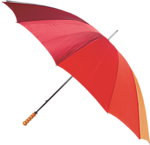 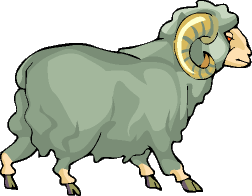 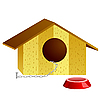 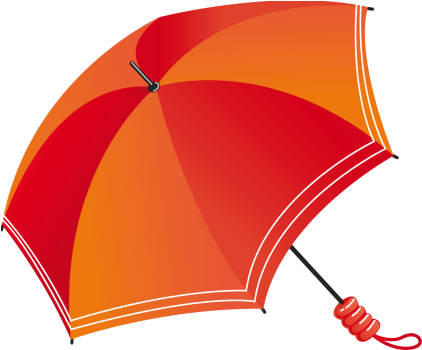 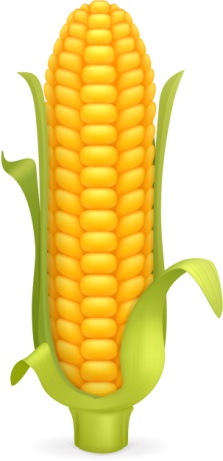 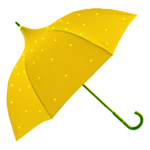 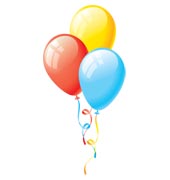 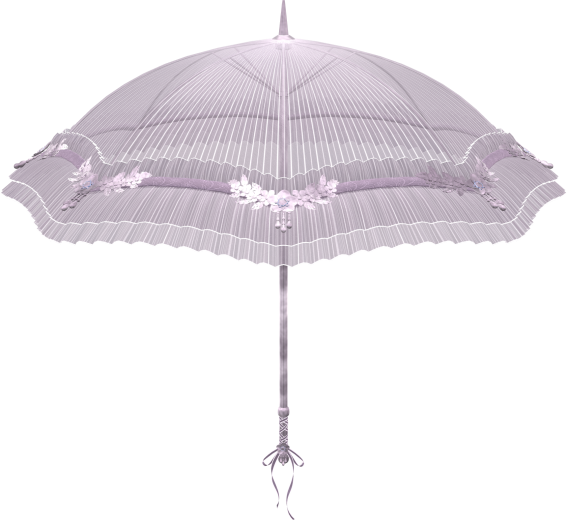 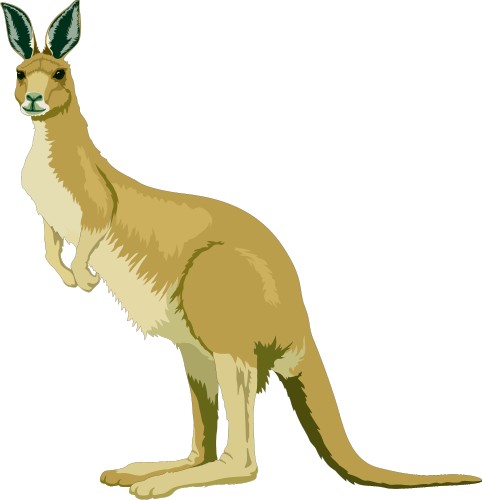 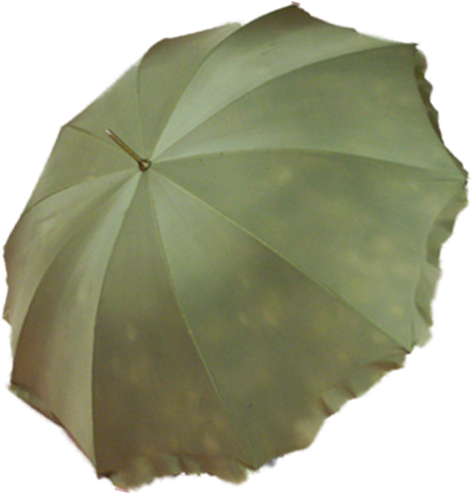 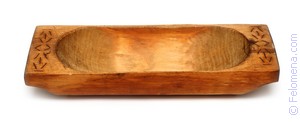 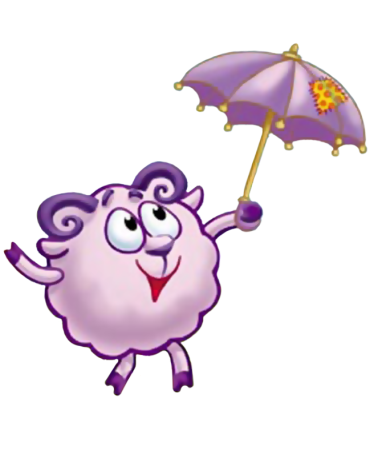 Громко назови, запомни, повтори
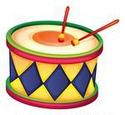 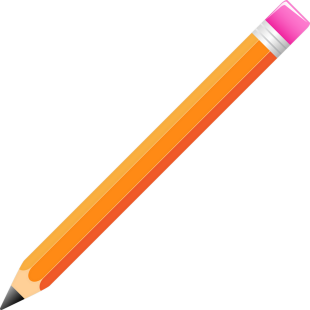 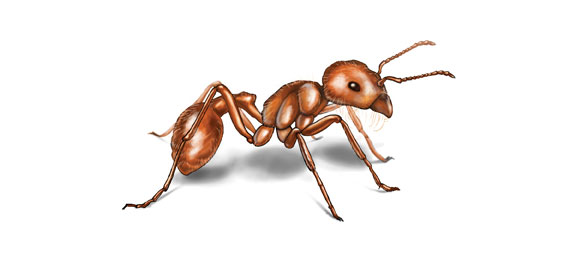 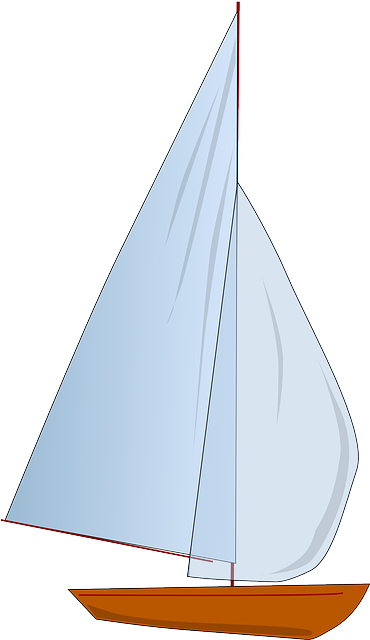 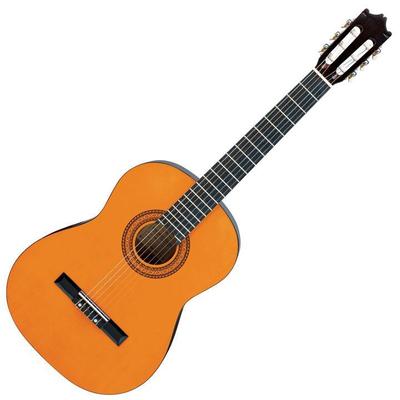 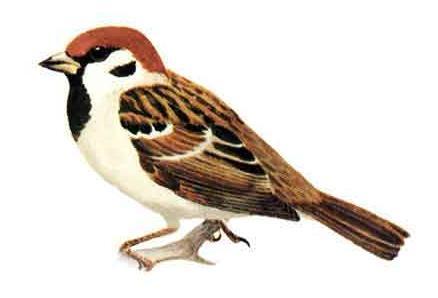 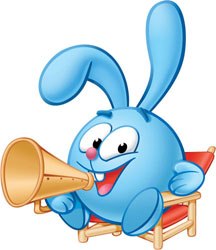 Громко назови, запомни, повтори
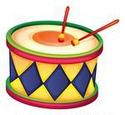 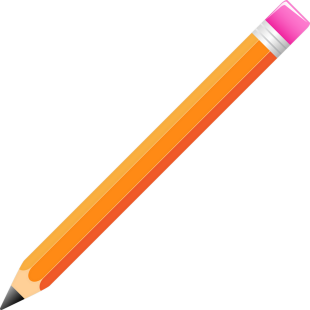 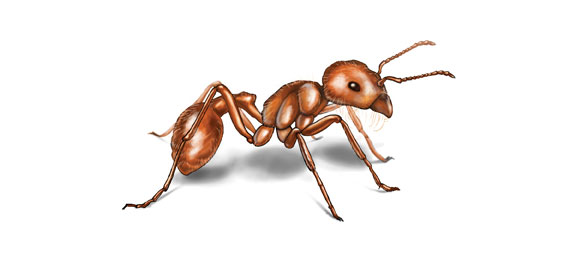 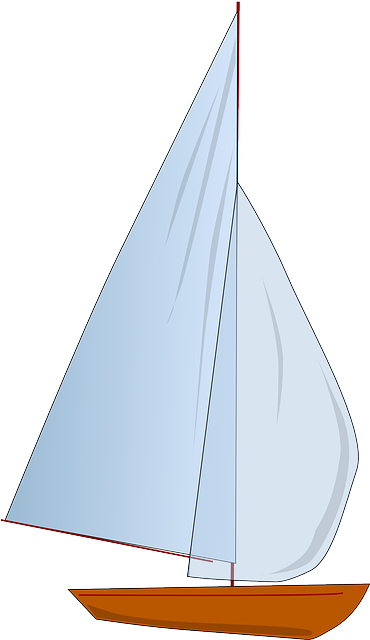 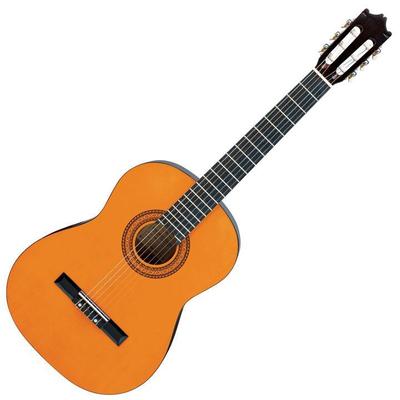 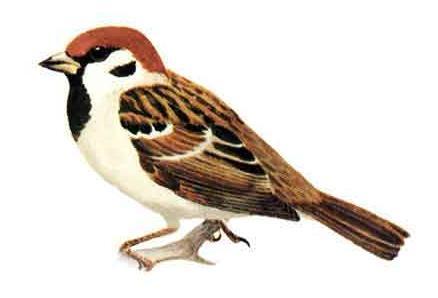 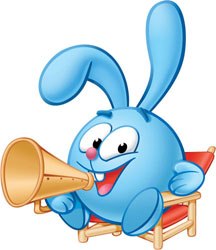 А теперь проверь себя!
Назови предметы
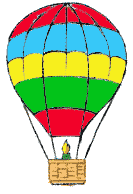 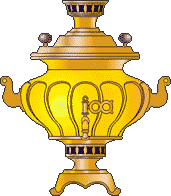 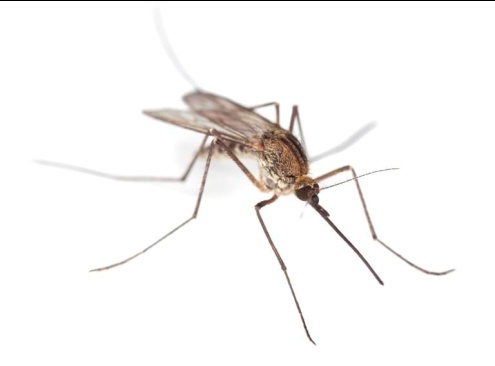 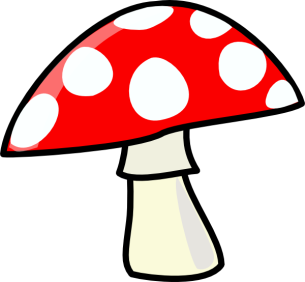 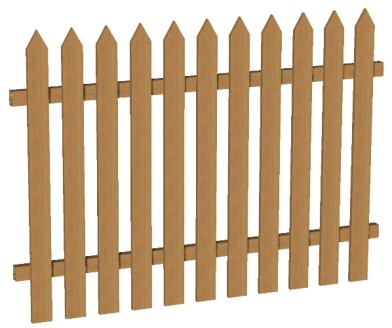 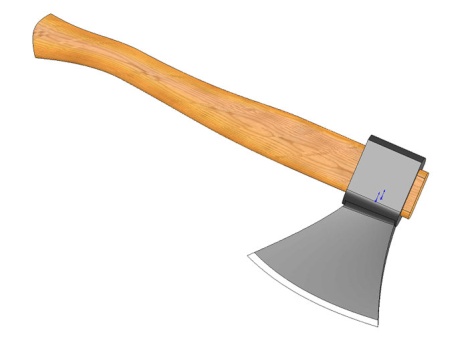 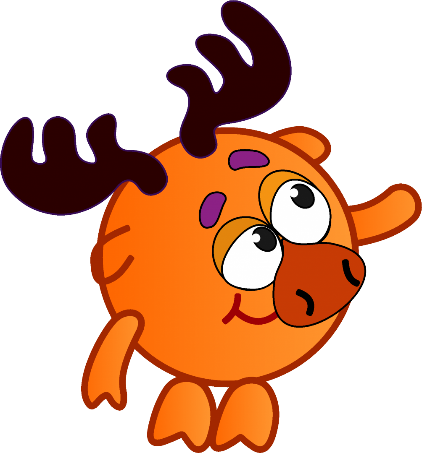 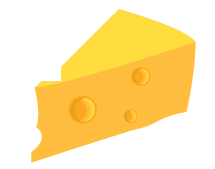 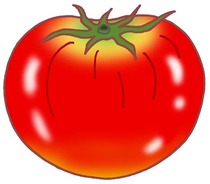 Назови ласково
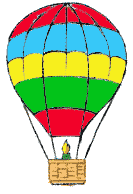 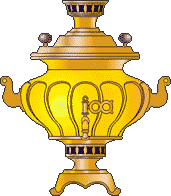 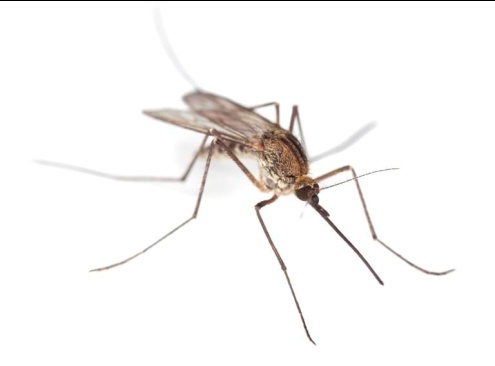 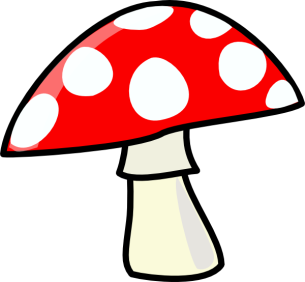 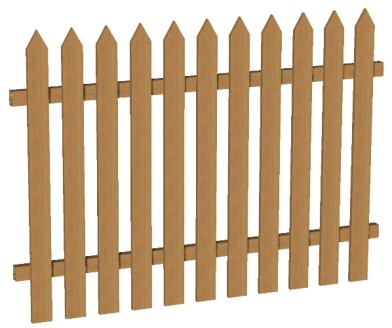 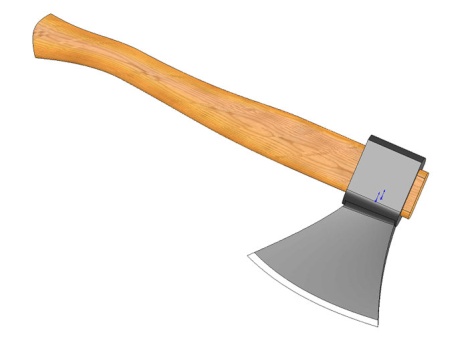 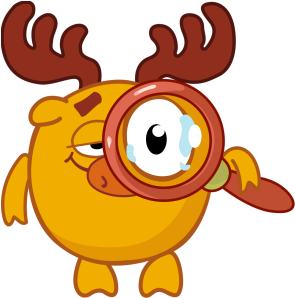 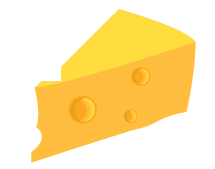 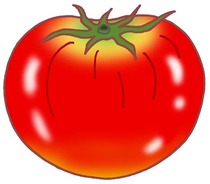 Скажи правильно
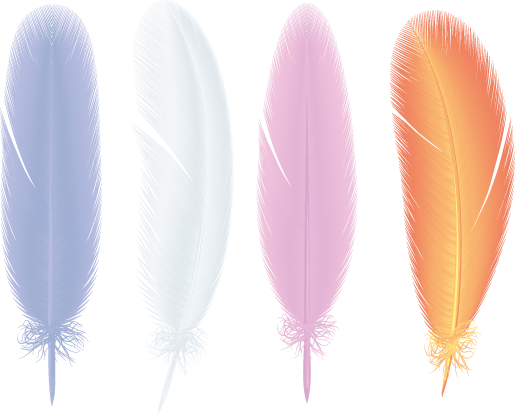 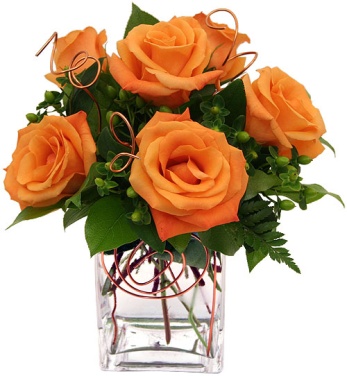 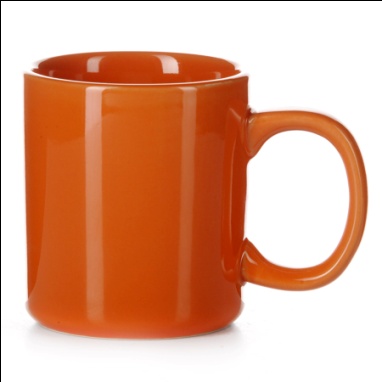 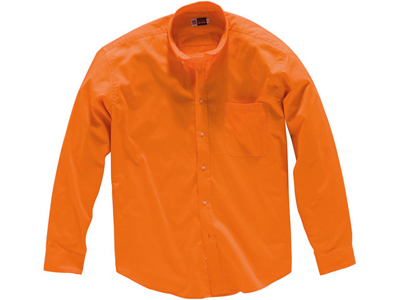 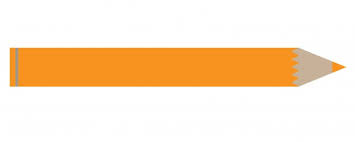 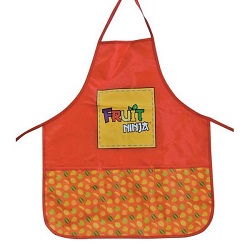 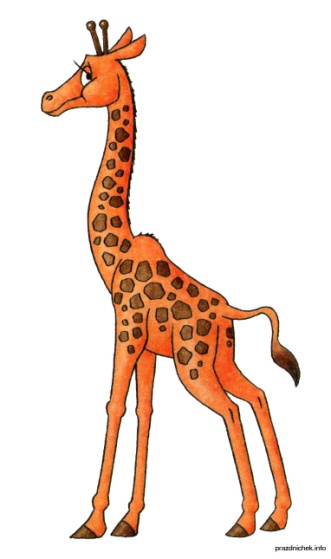 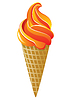 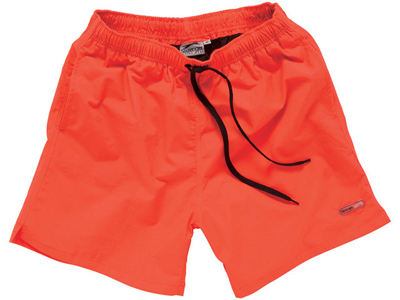 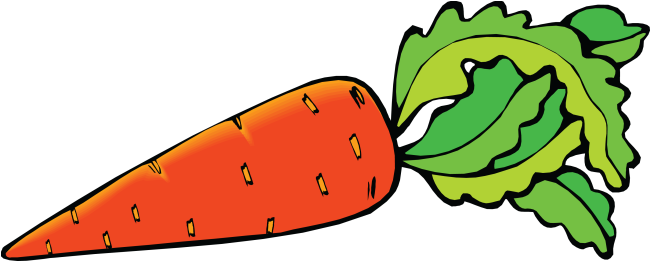 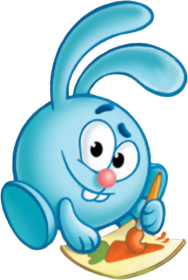 оранжевый
Скажи правильно
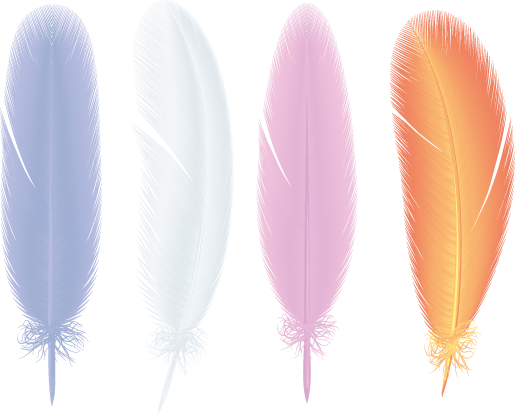 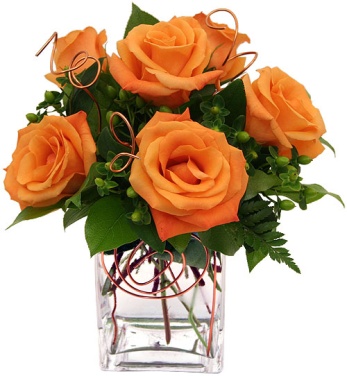 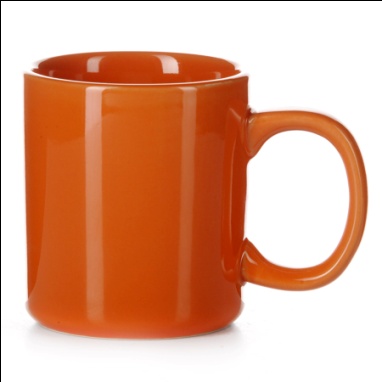 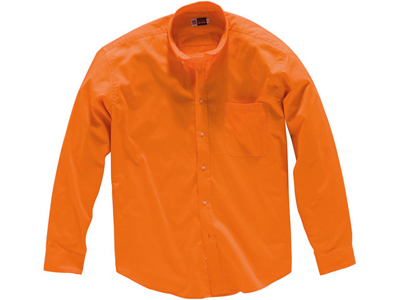 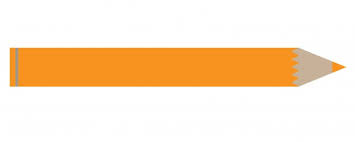 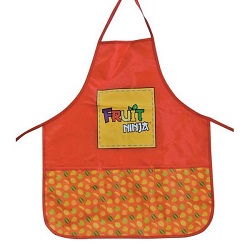 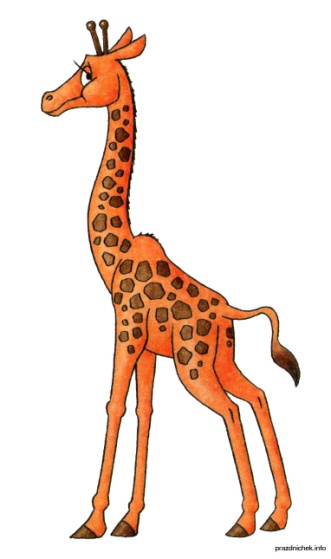 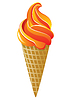 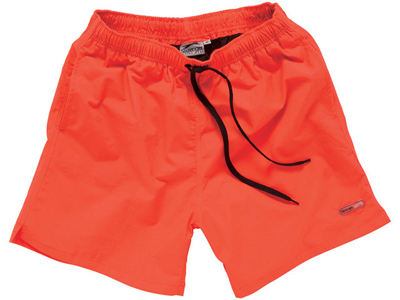 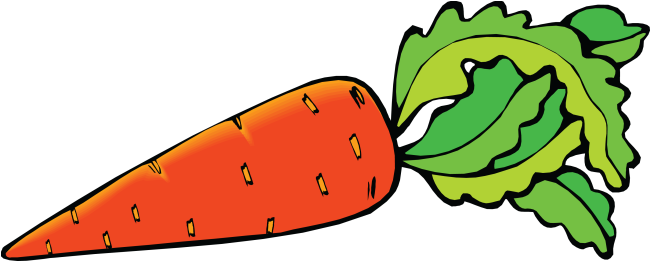 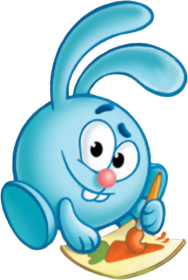 оранжевая
Скажи правильно
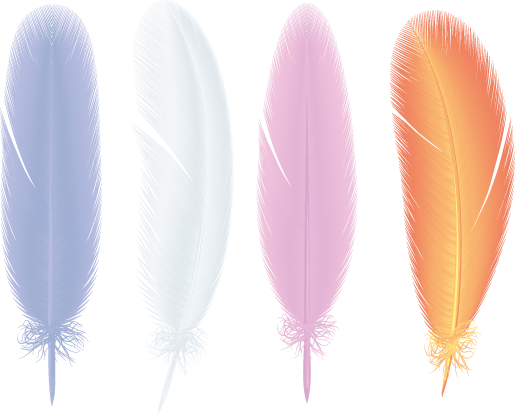 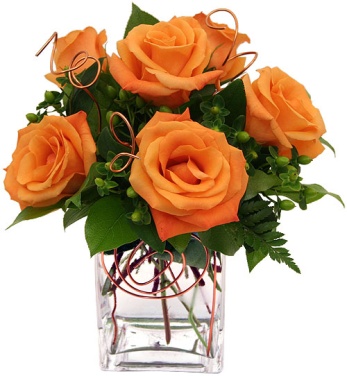 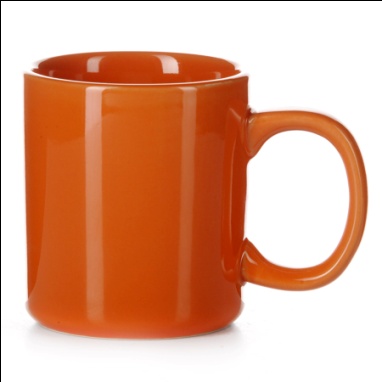 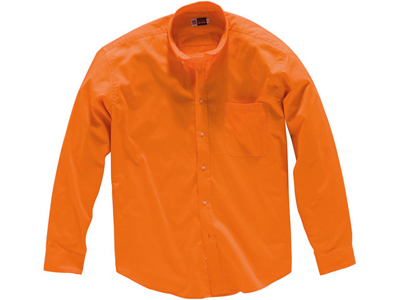 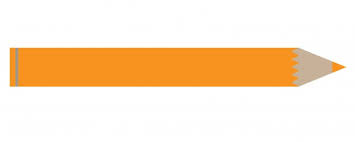 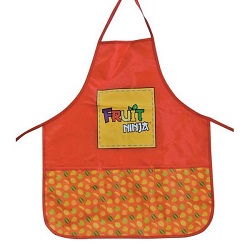 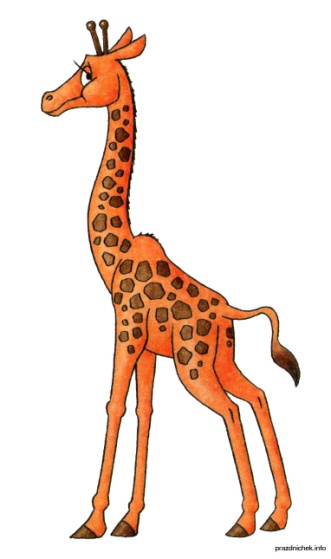 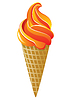 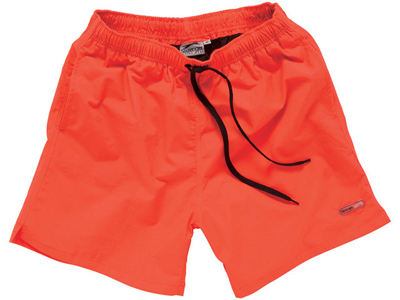 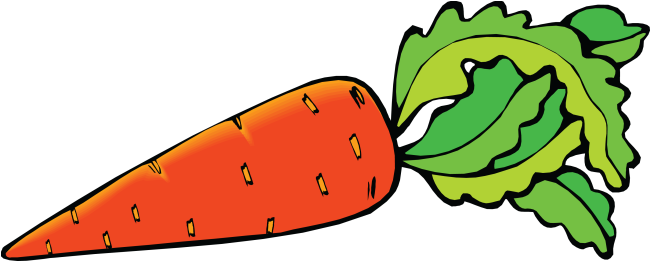 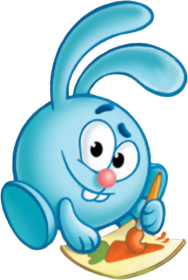 оранжевое
Скажи правильно
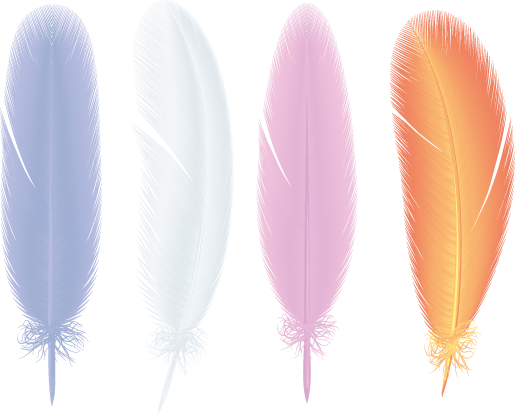 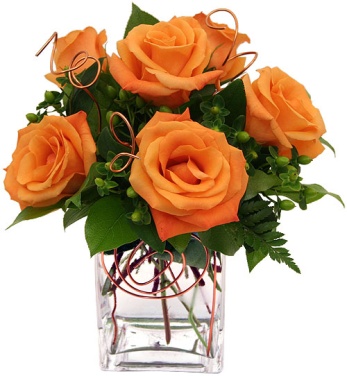 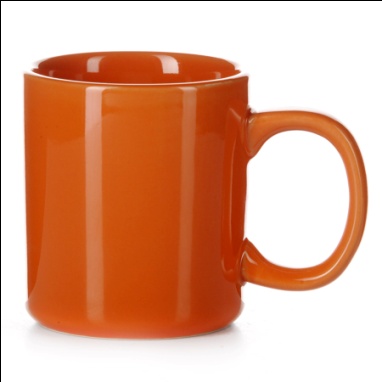 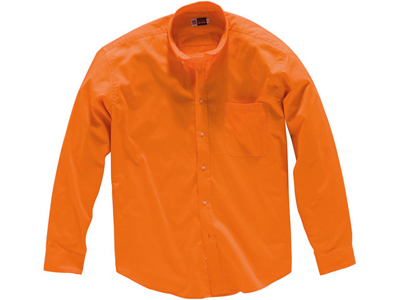 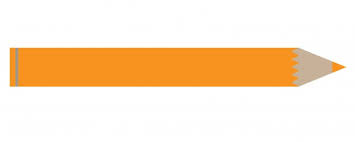 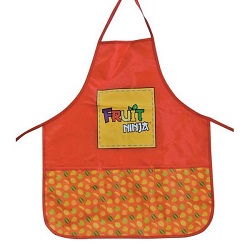 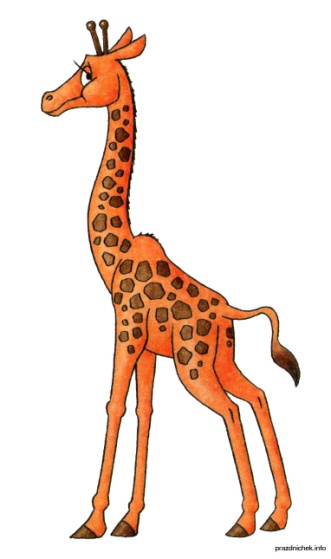 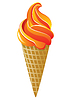 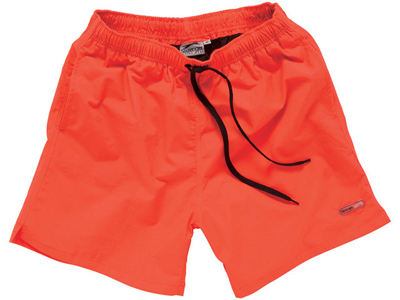 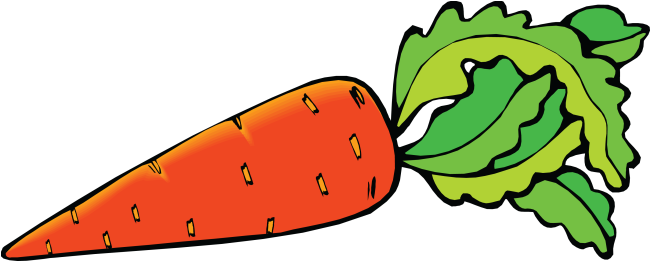 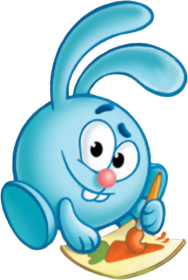 оранжевые
Скажи правильно
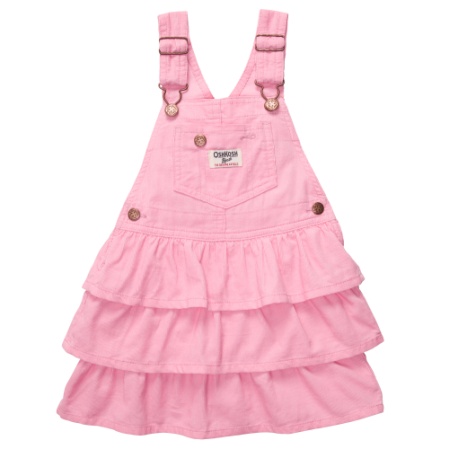 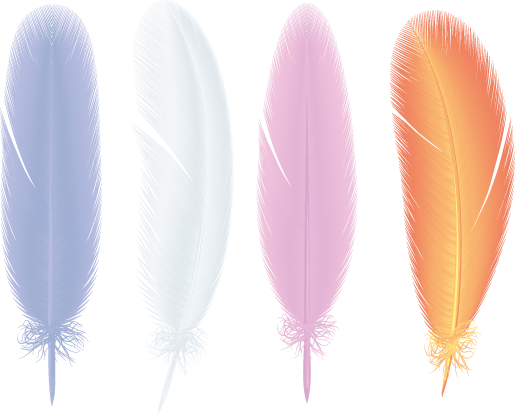 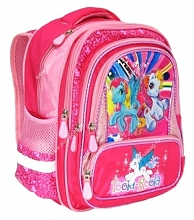 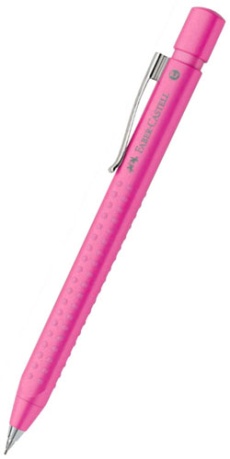 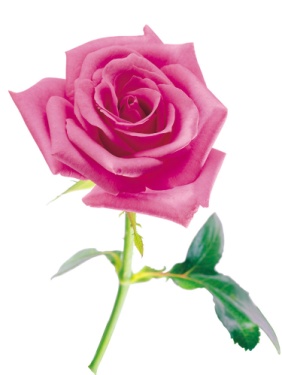 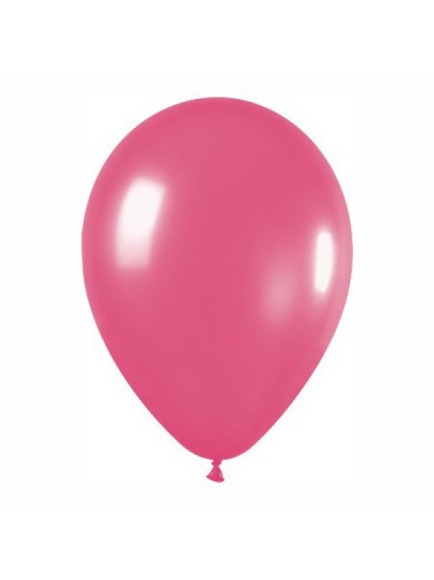 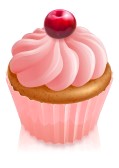 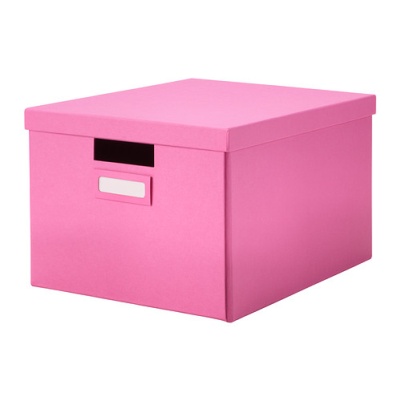 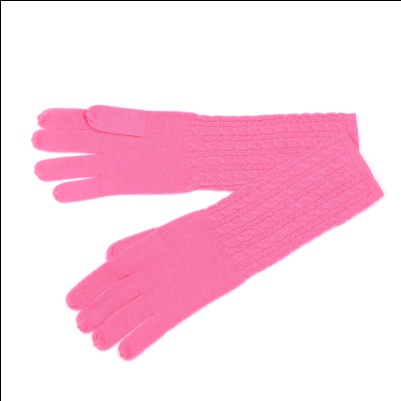 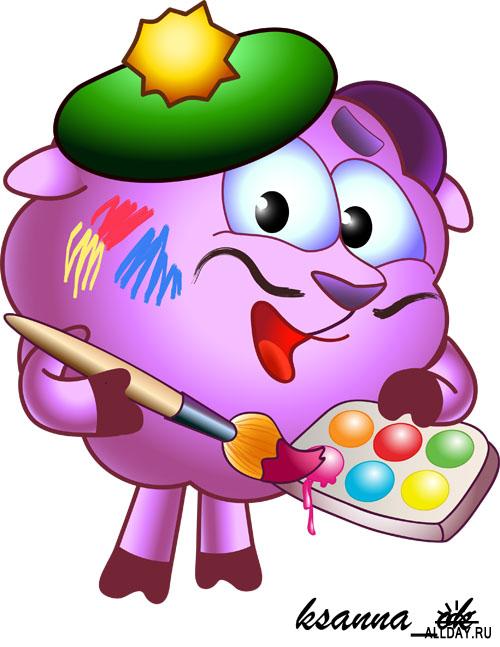 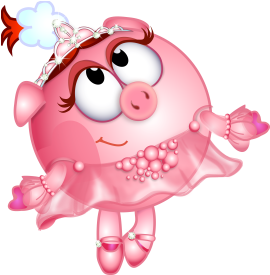 розовый
Скажи правильно
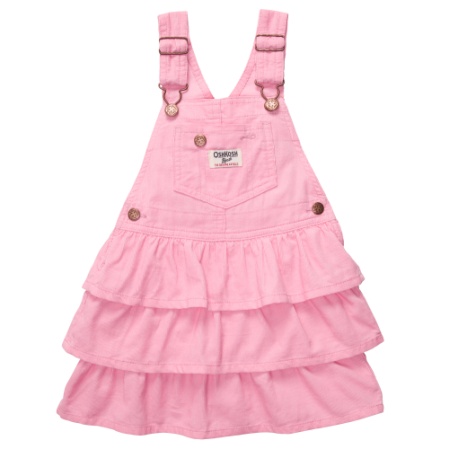 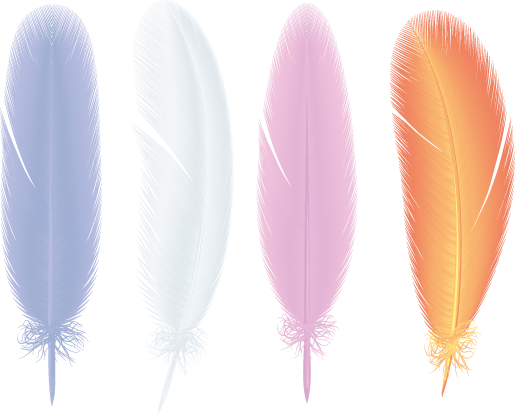 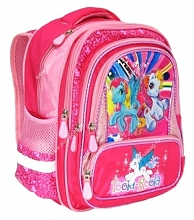 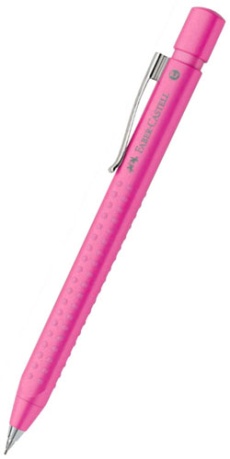 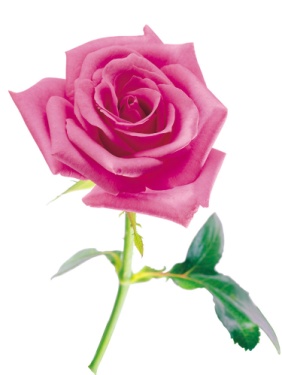 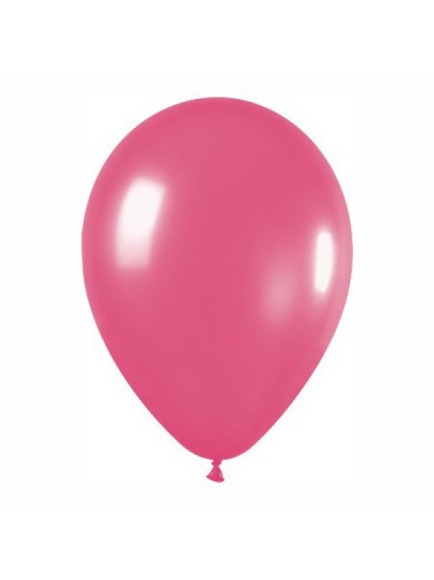 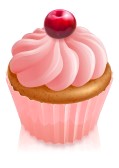 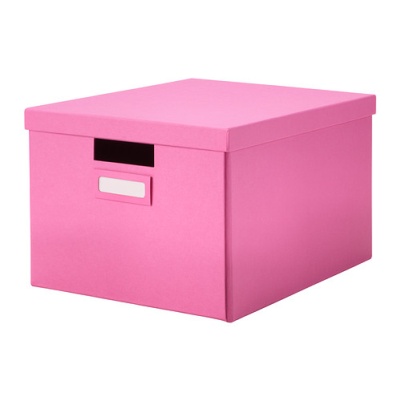 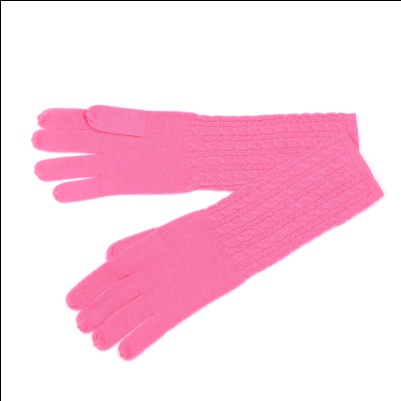 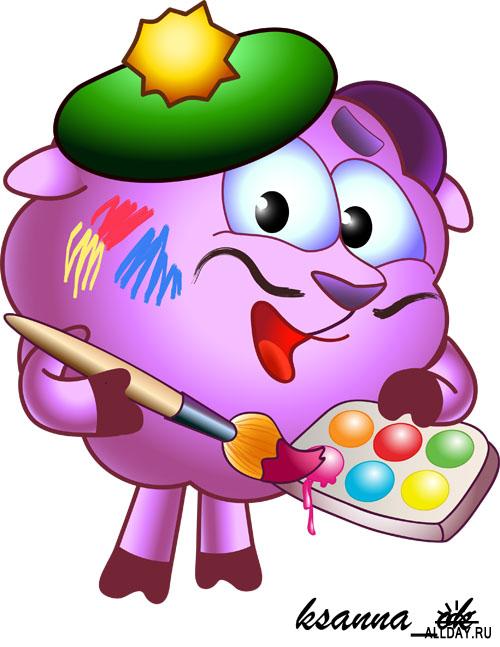 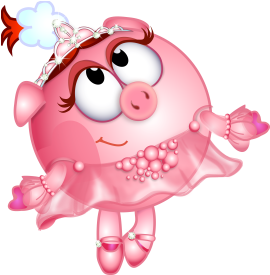 розовая
Скажи правильно
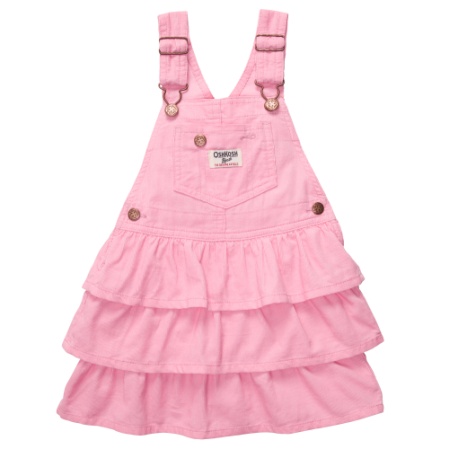 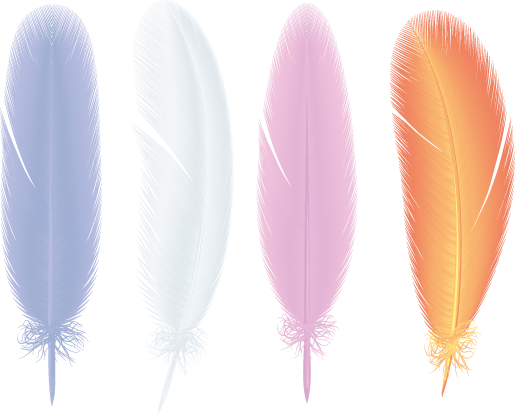 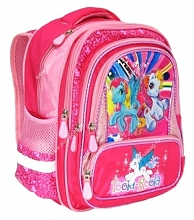 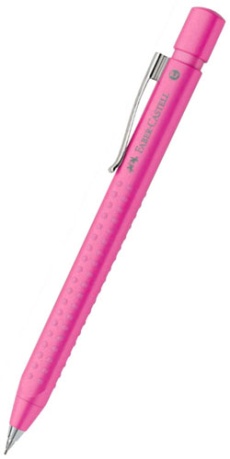 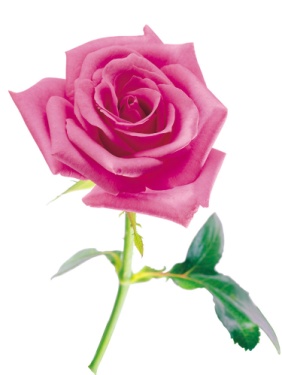 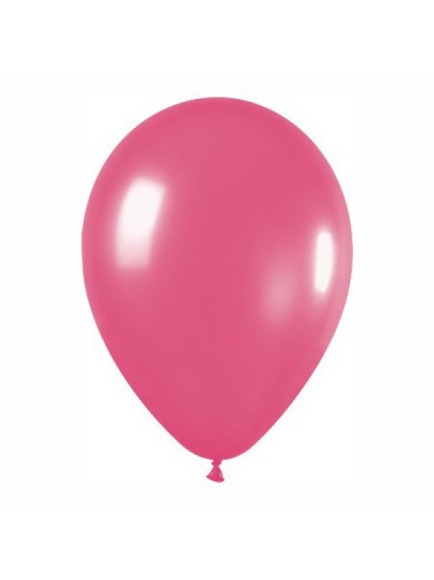 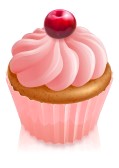 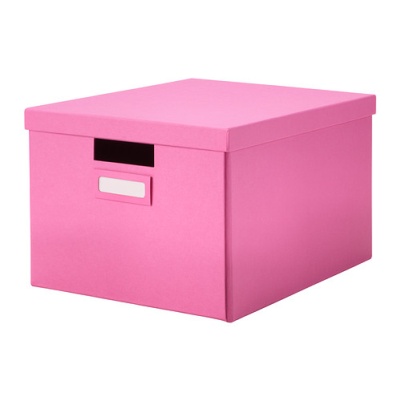 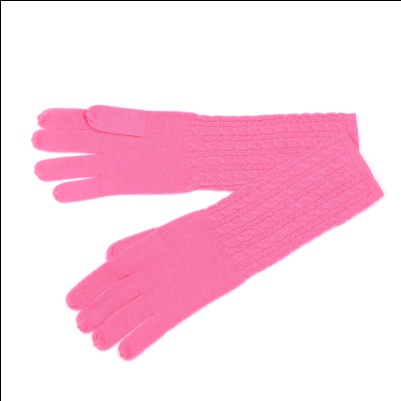 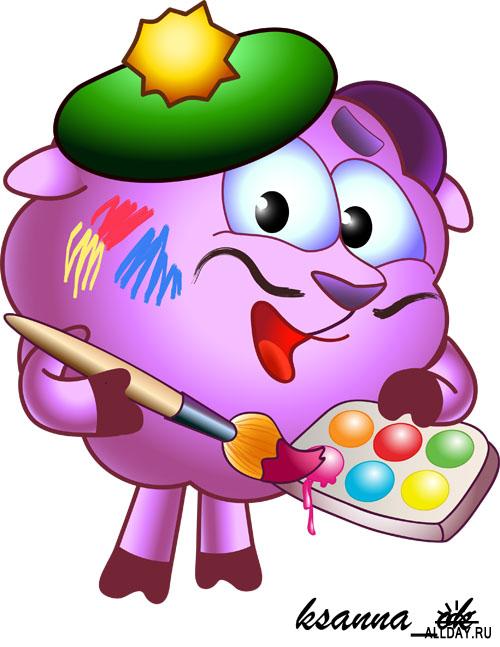 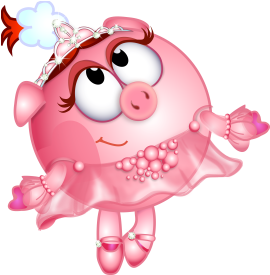 розовое
Скажи правильно
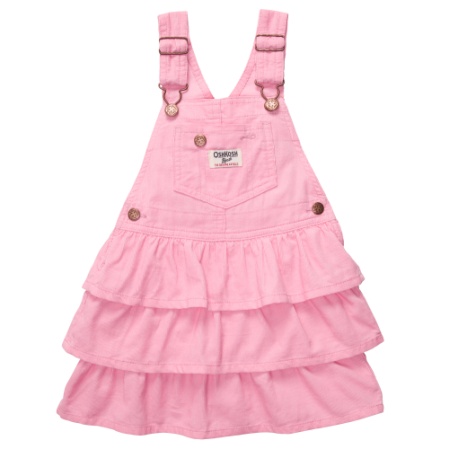 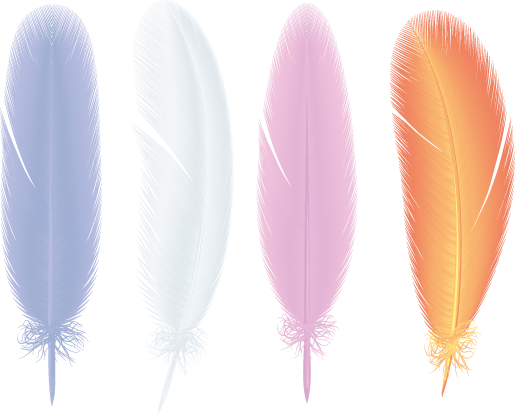 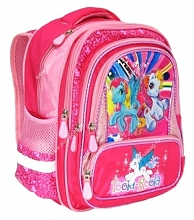 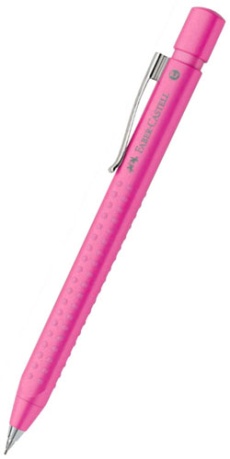 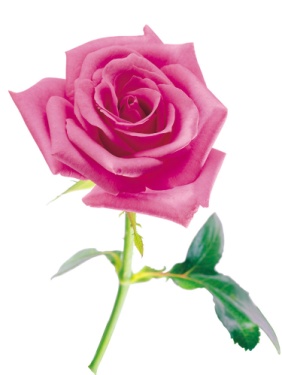 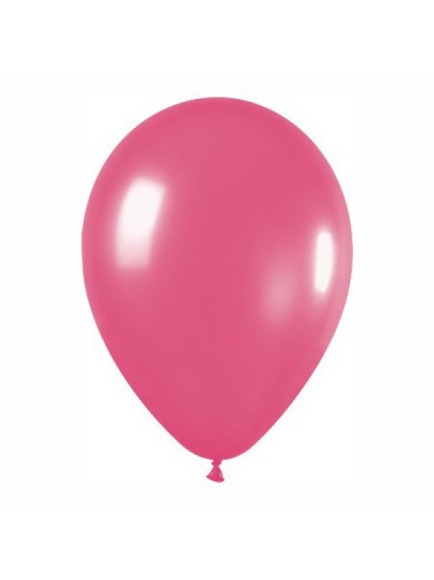 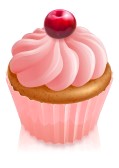 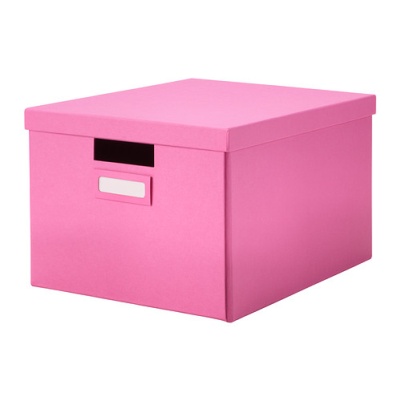 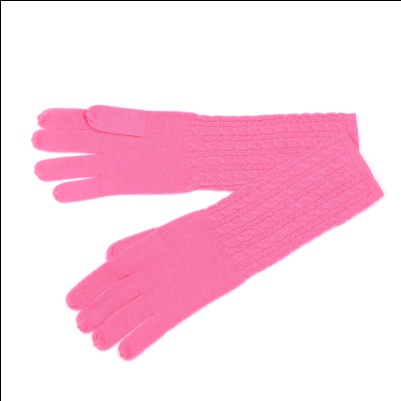 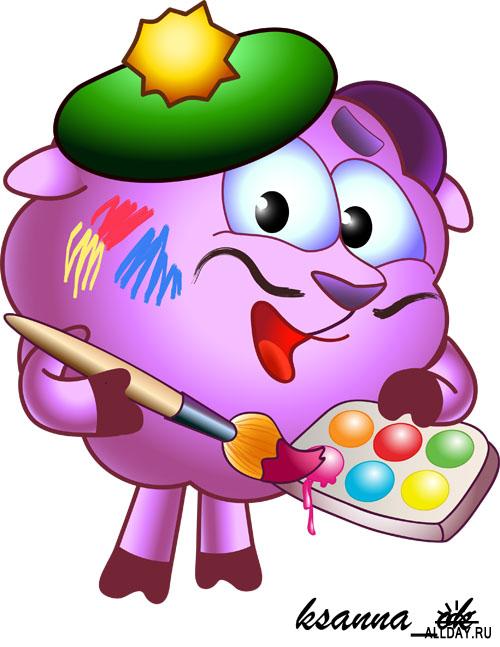 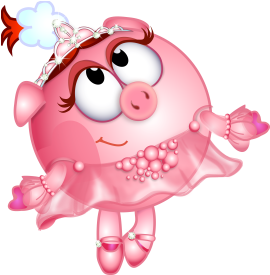 розовые
Собери урожай
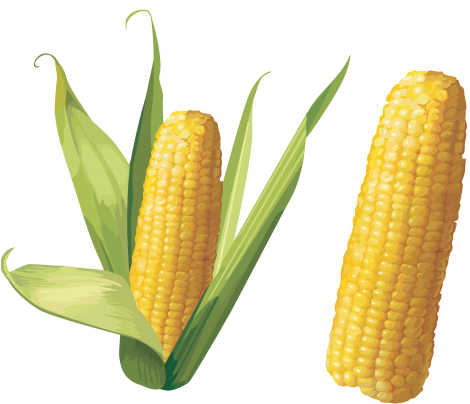 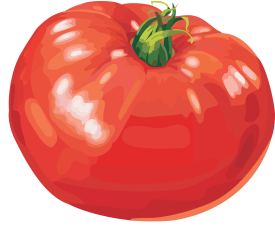 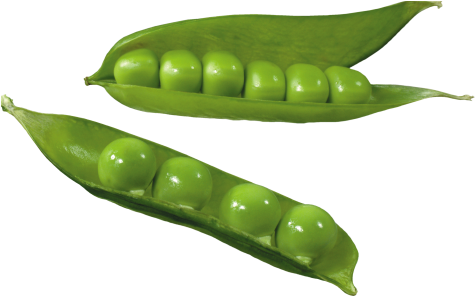 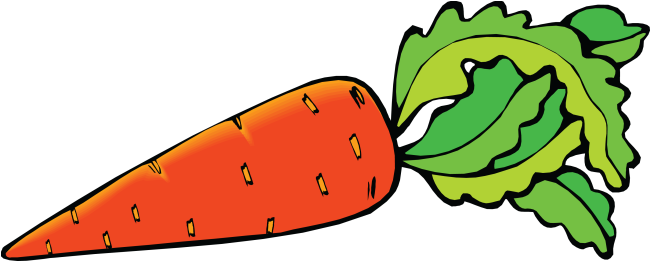 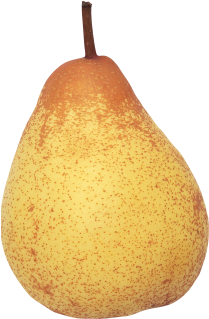 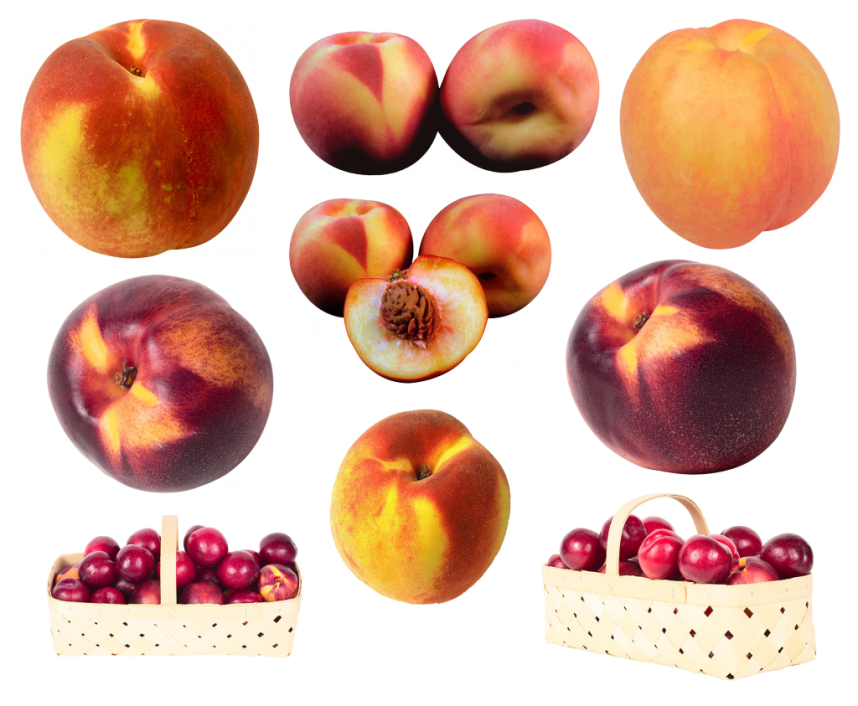 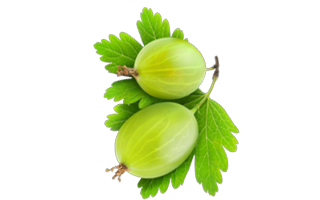 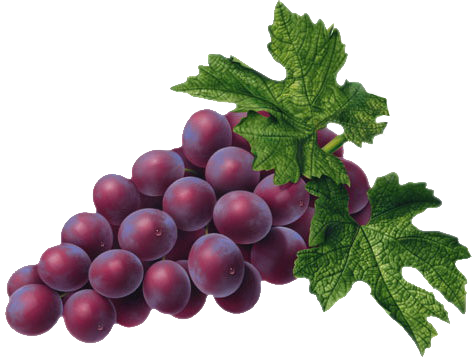 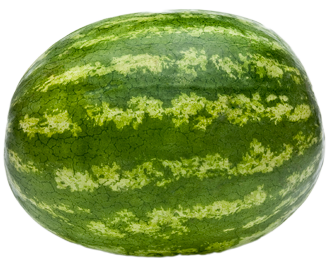 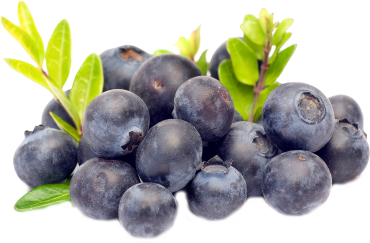 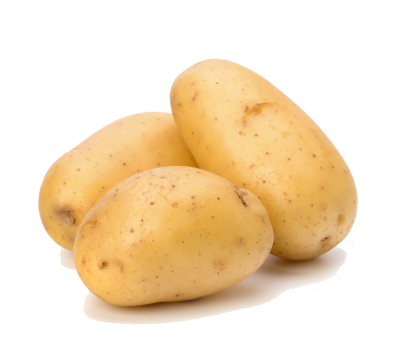 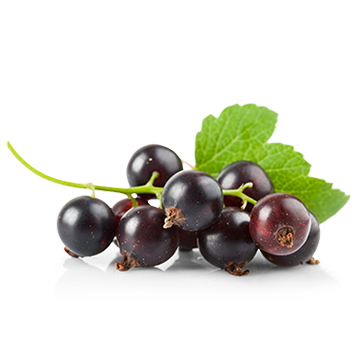 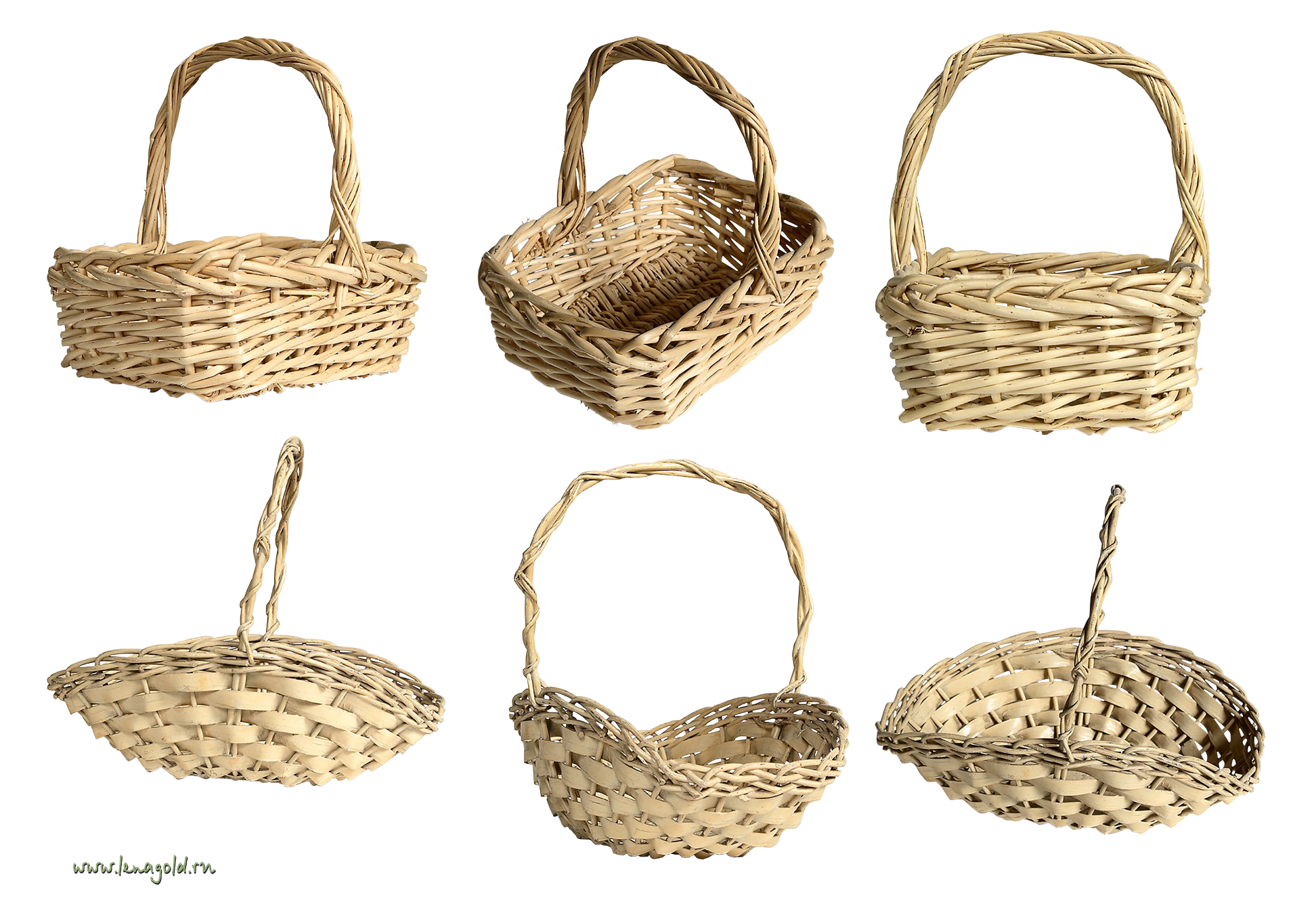 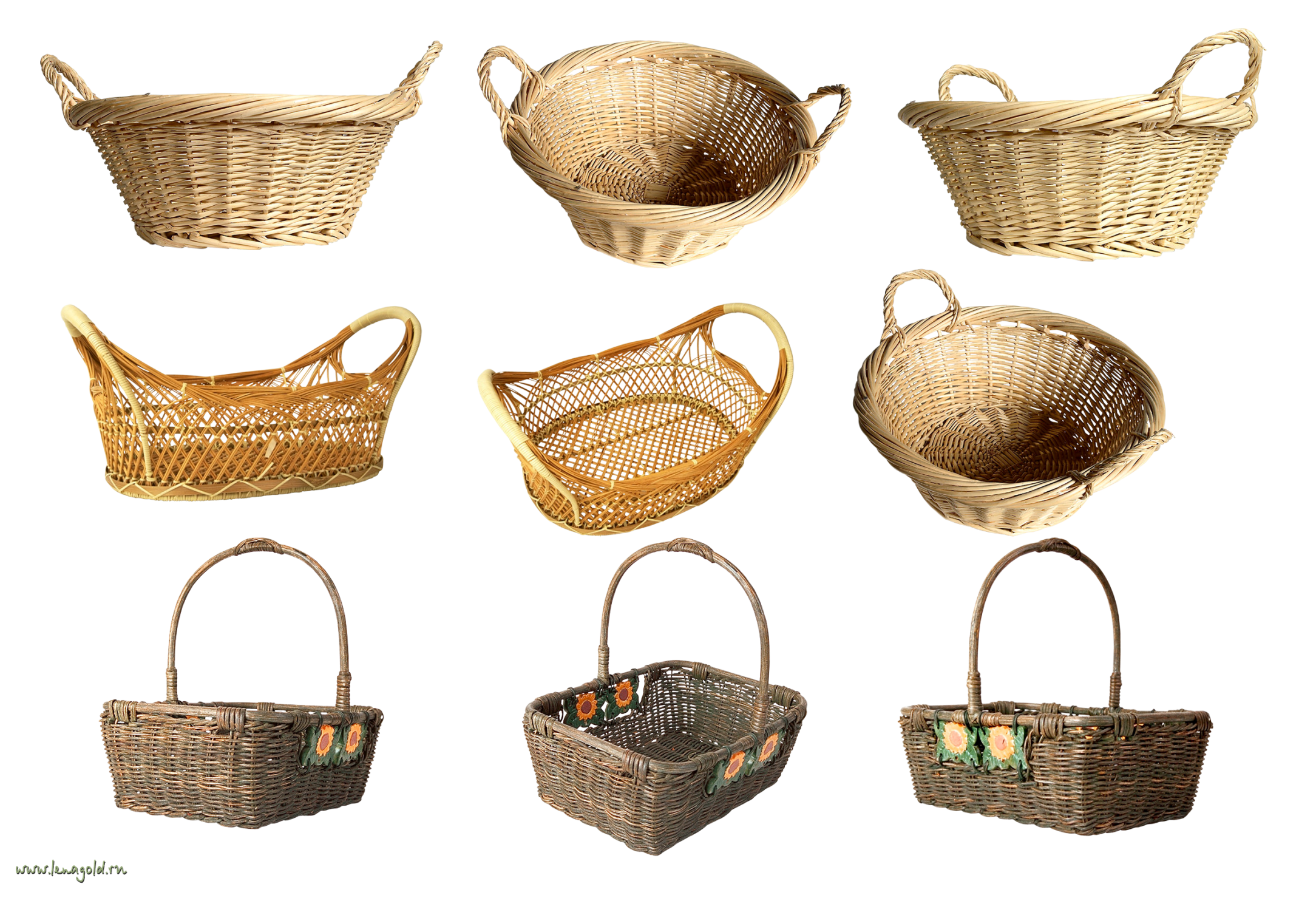 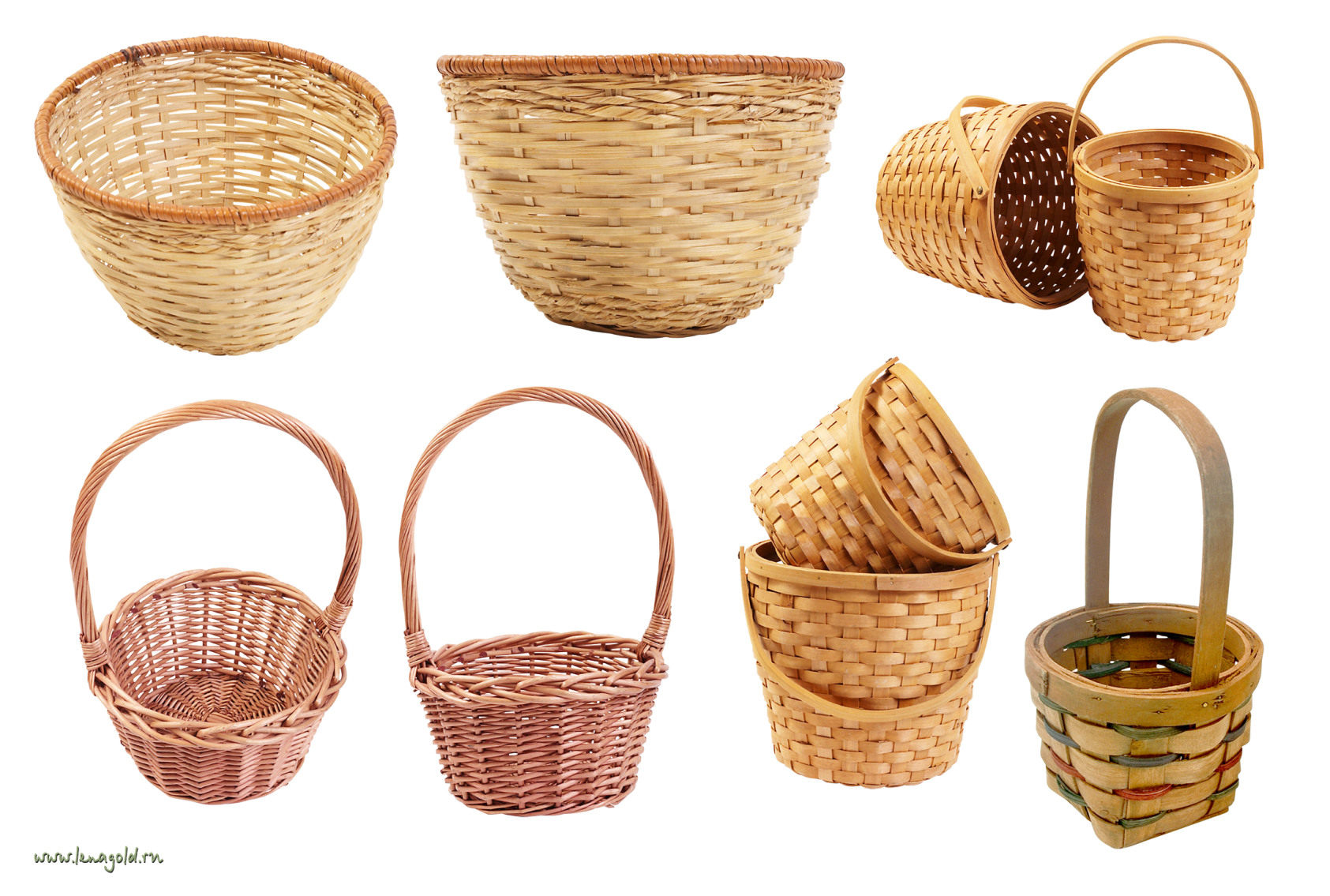 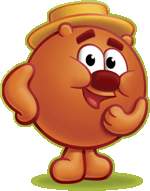 ФРУКТЫ
ОВОЩИ
ЯГОДЫ
Раздели слова на слоги
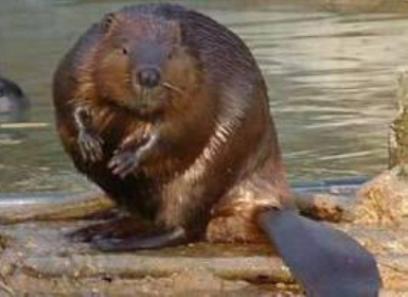 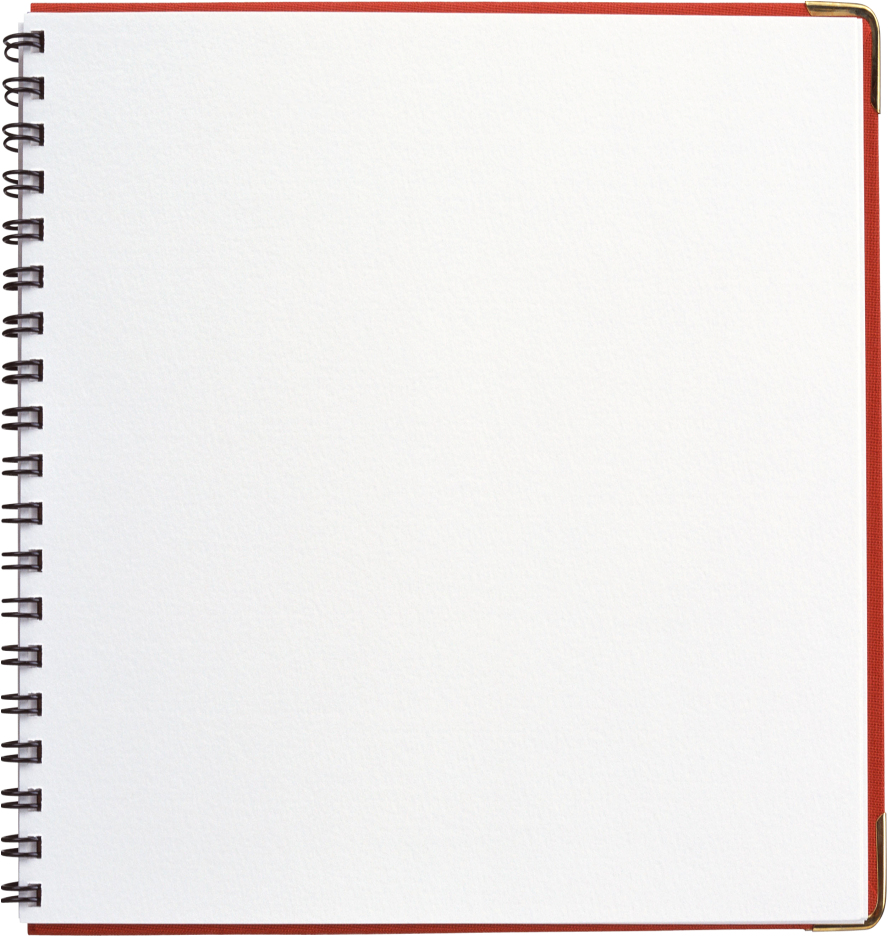 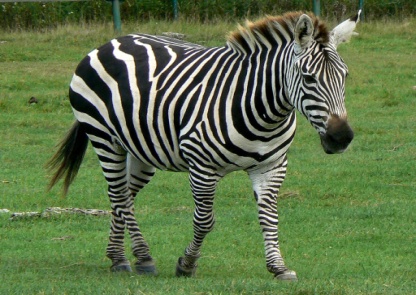 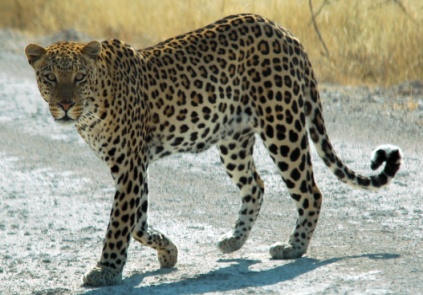 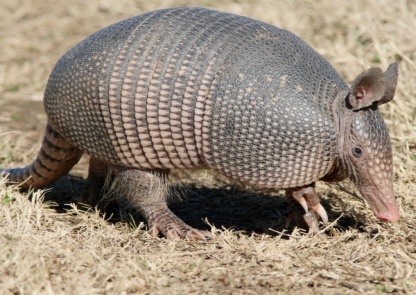 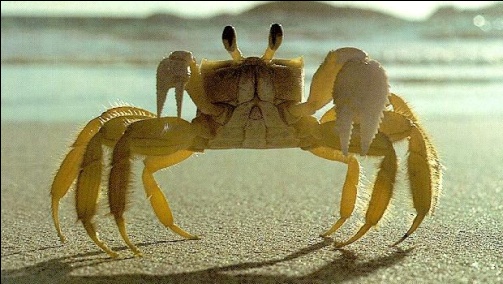 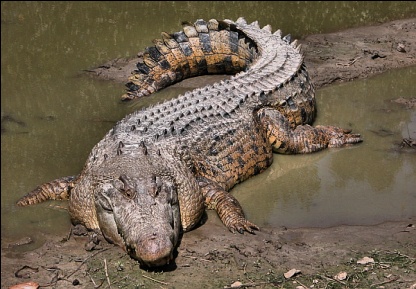 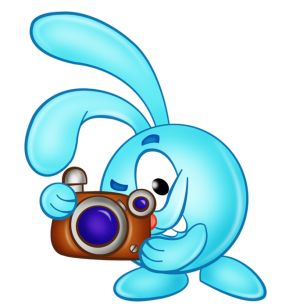 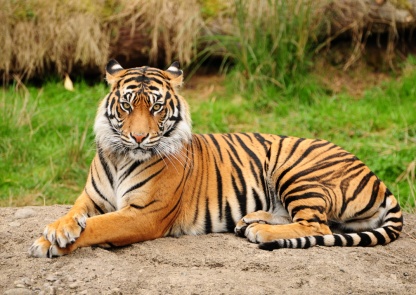 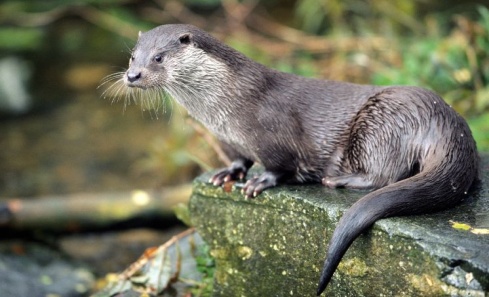 Раздели слова на слоги
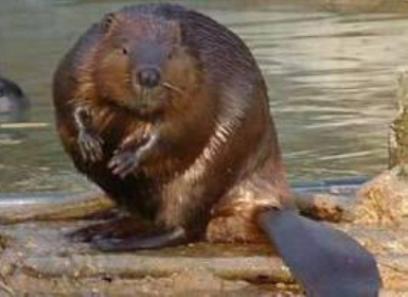 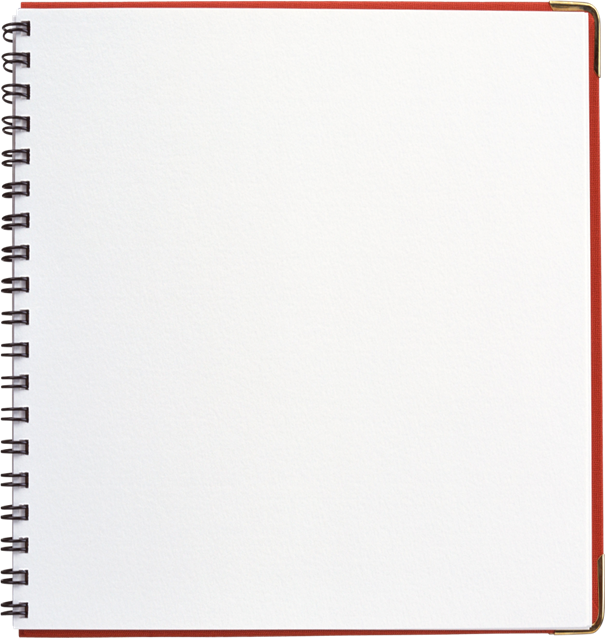 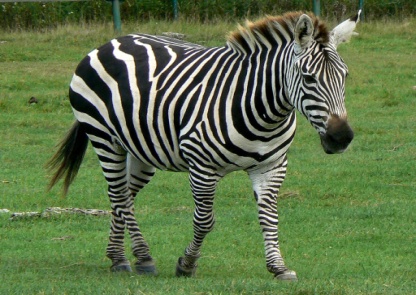 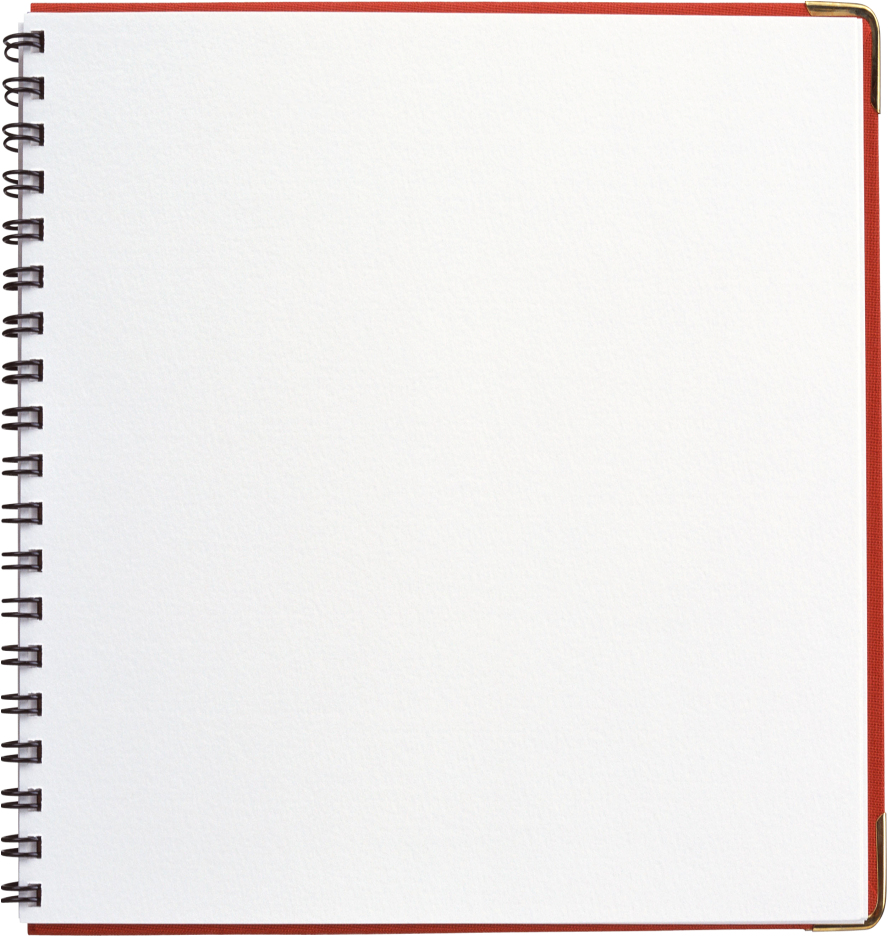 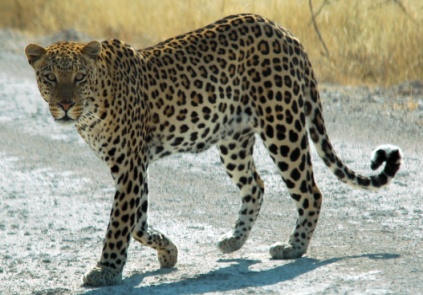 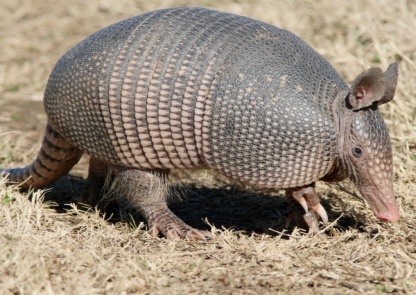 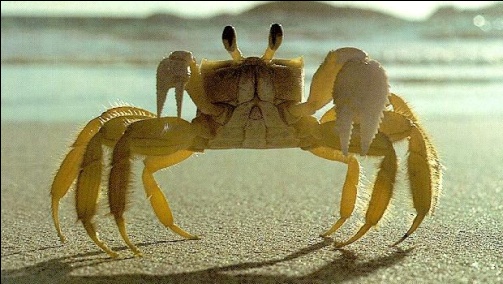 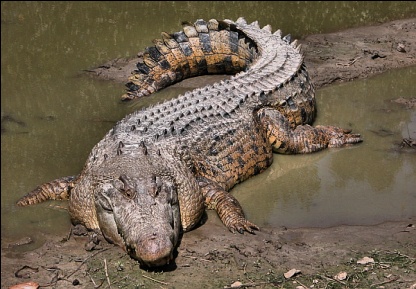 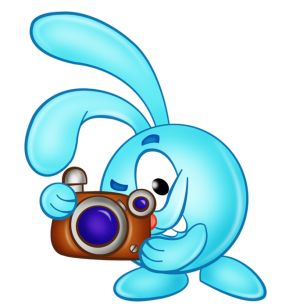 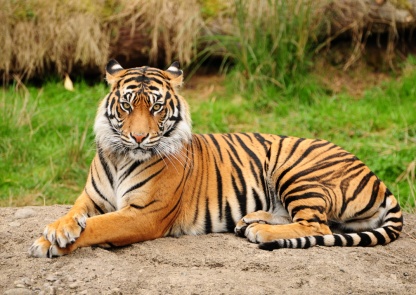 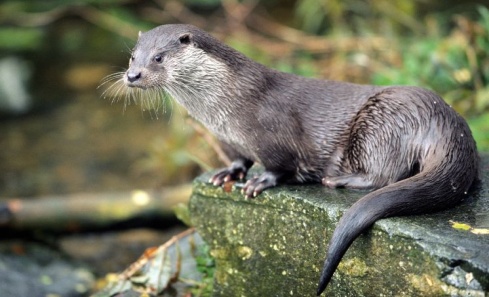 Раздели слова на слоги
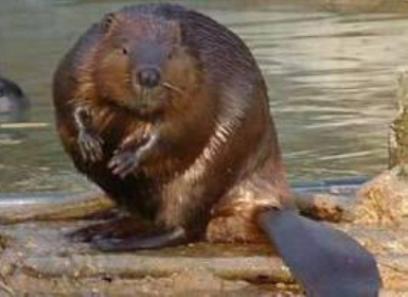 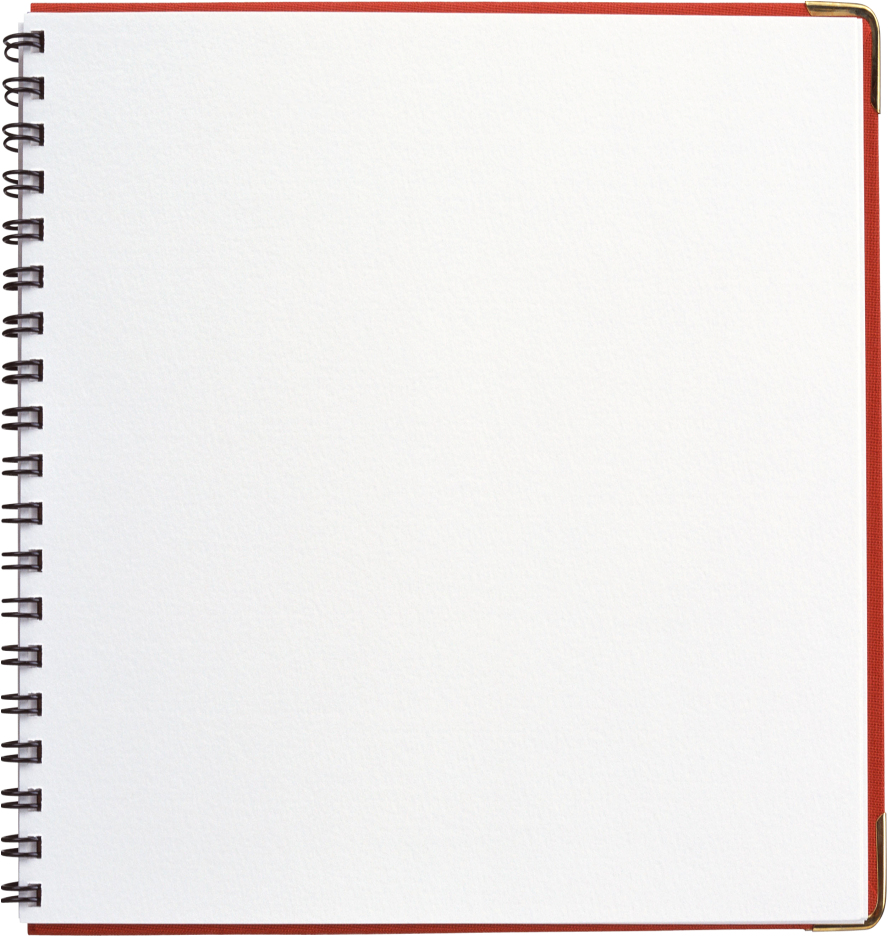 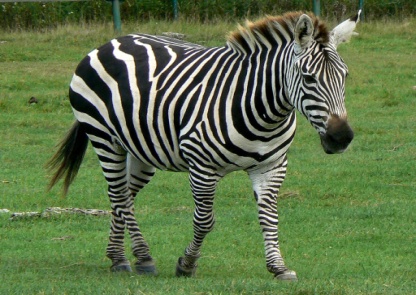 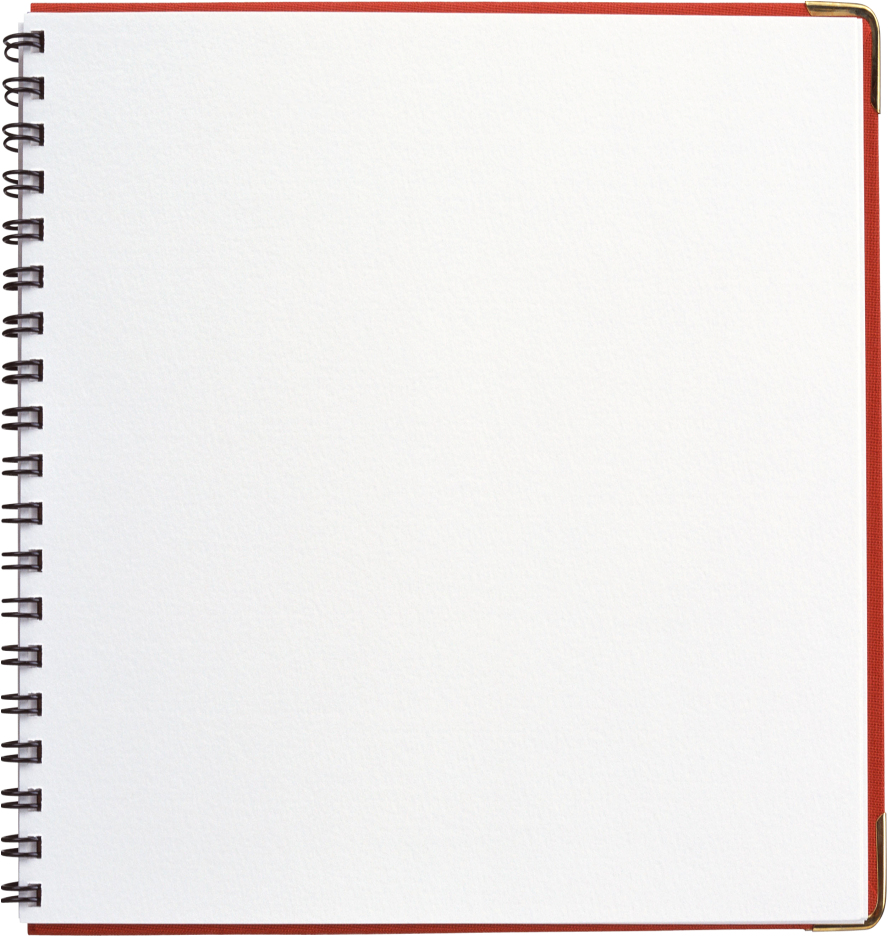 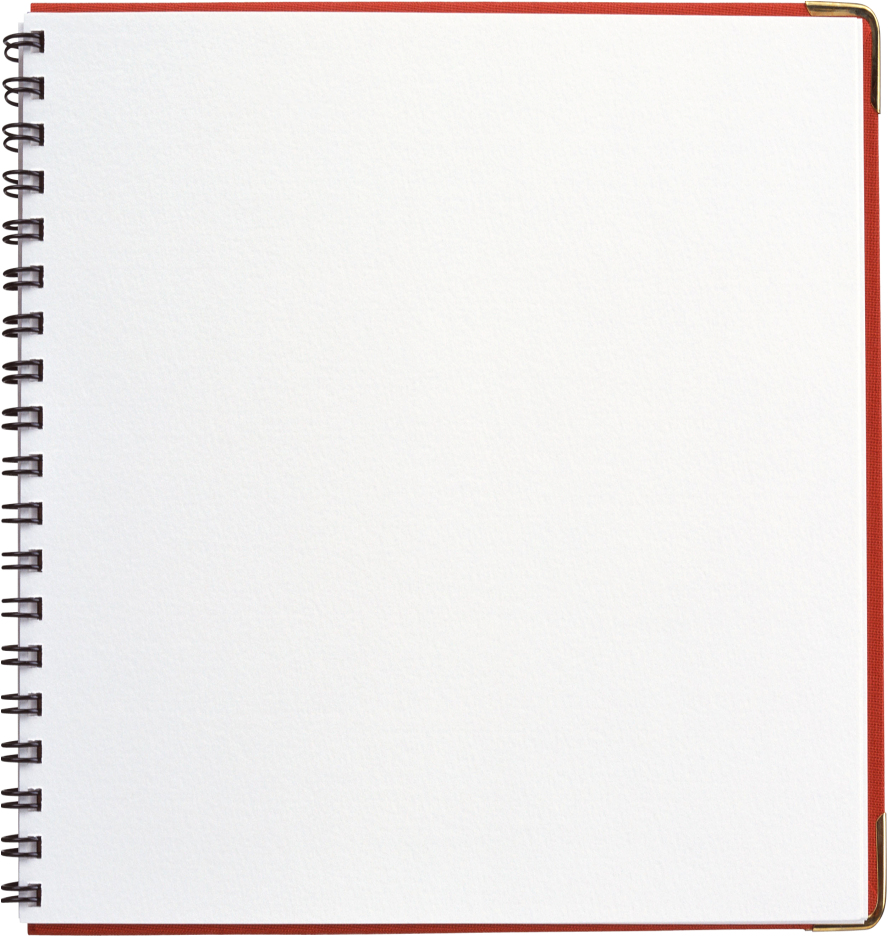 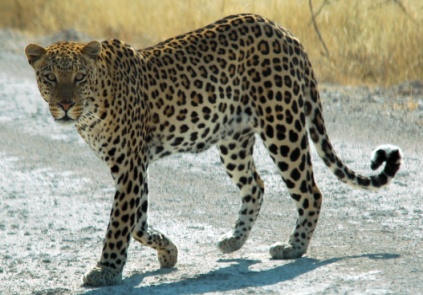 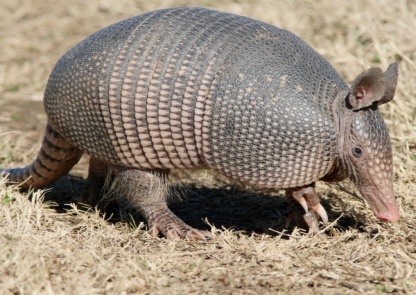 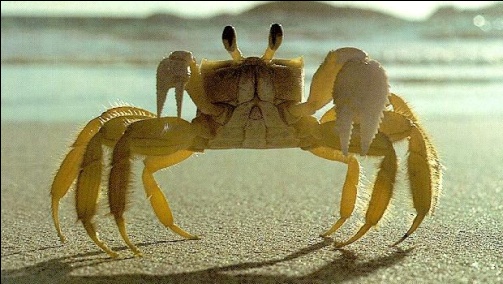 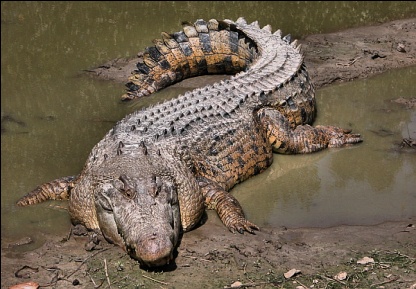 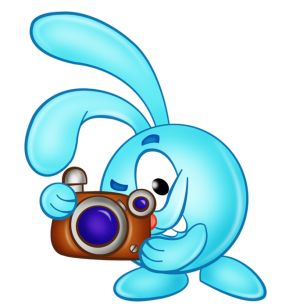 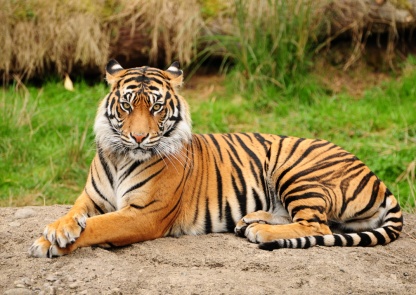 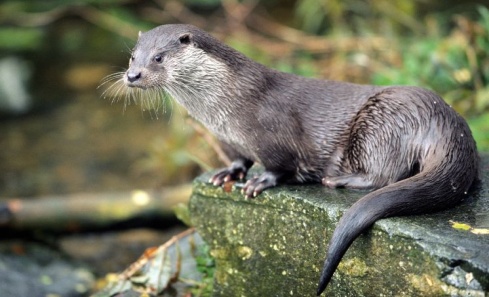 Раздели слова на слоги
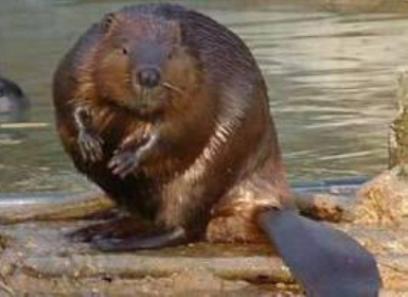 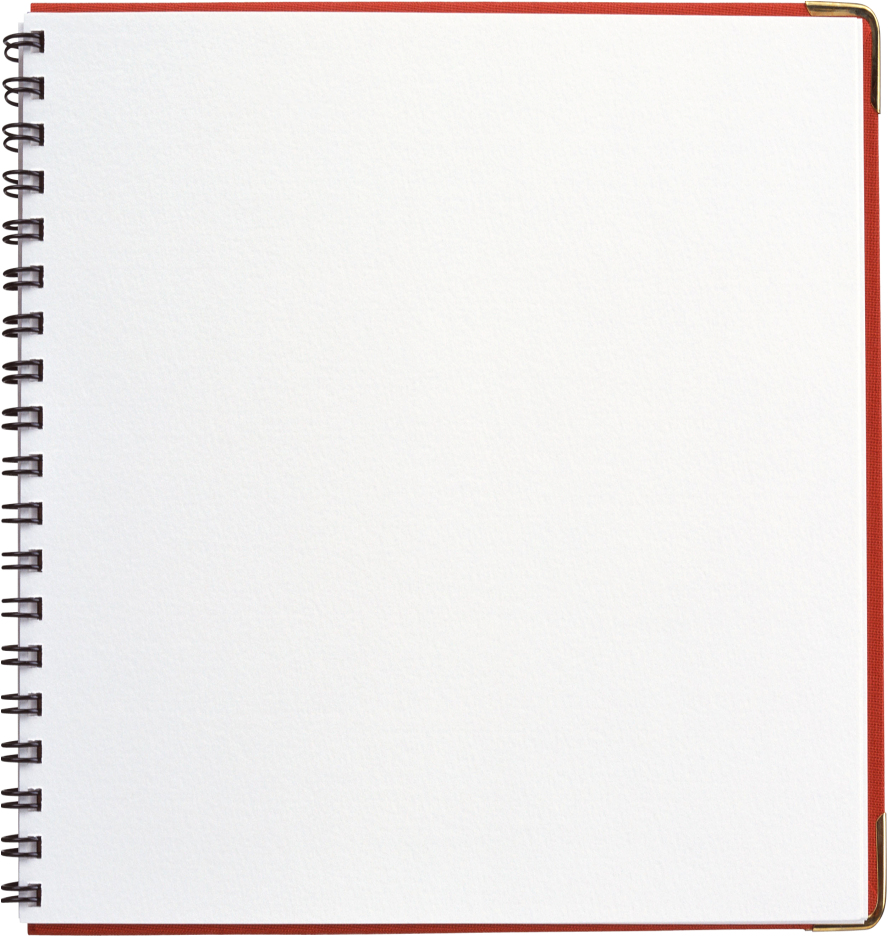 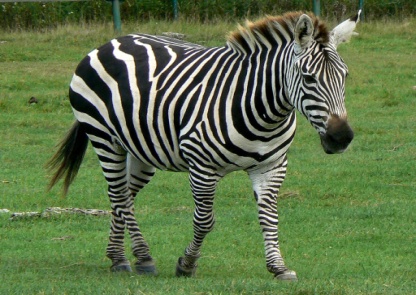 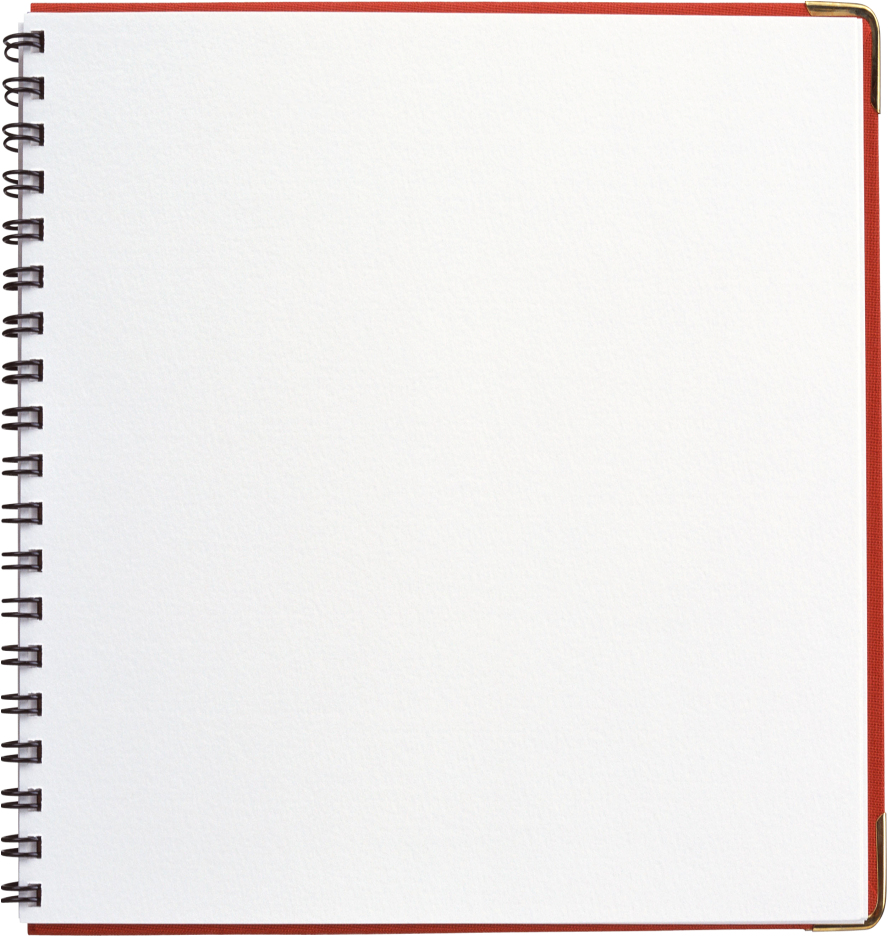 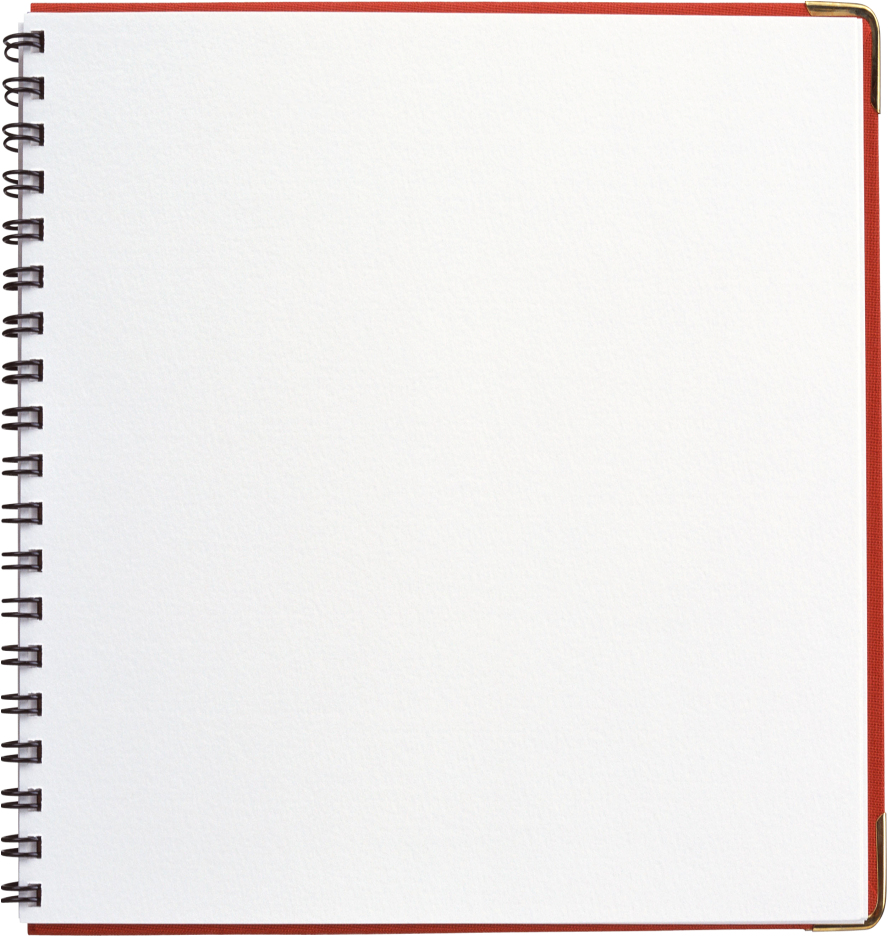 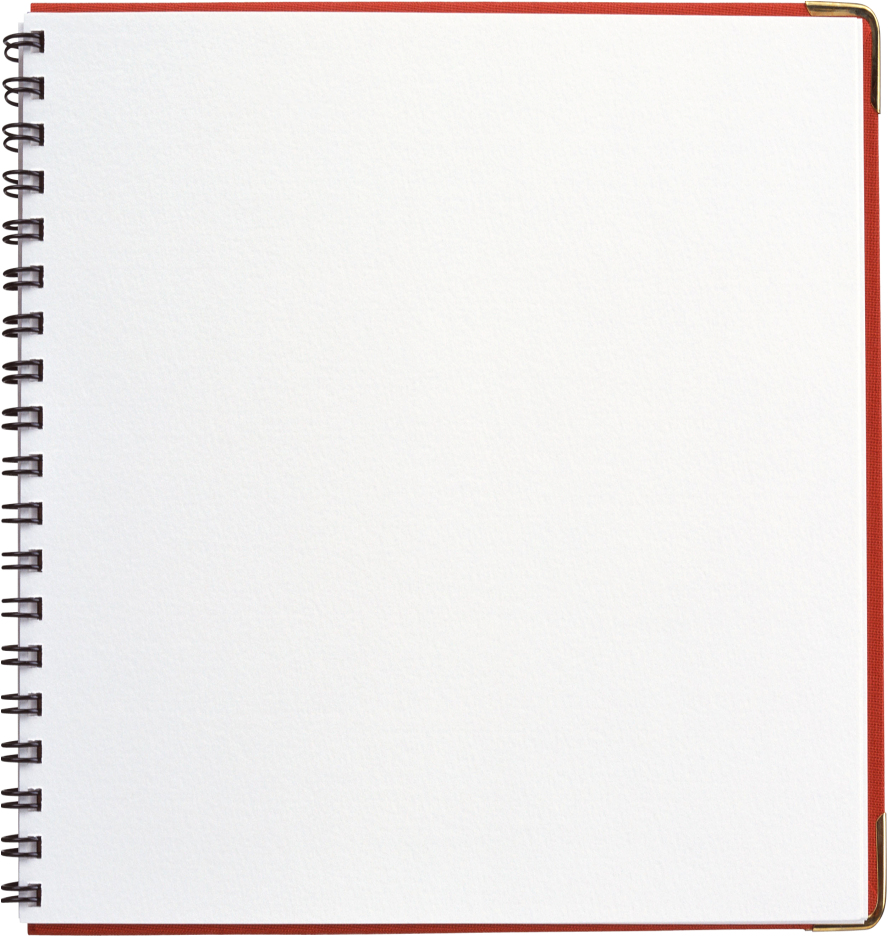 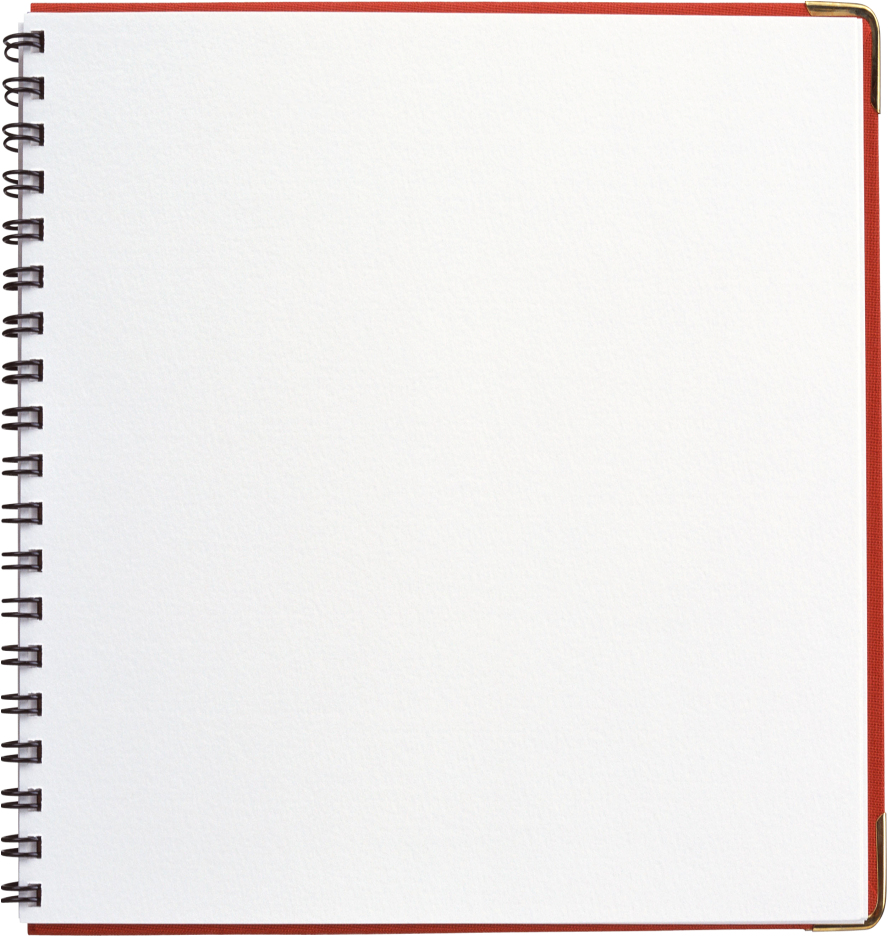 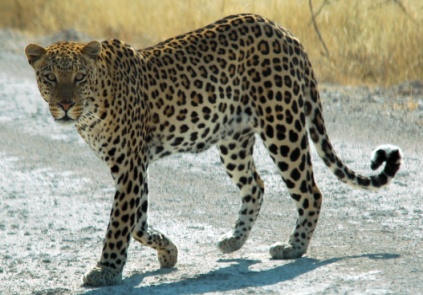 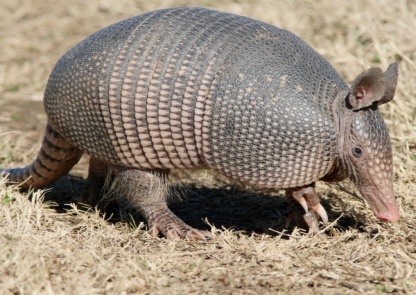 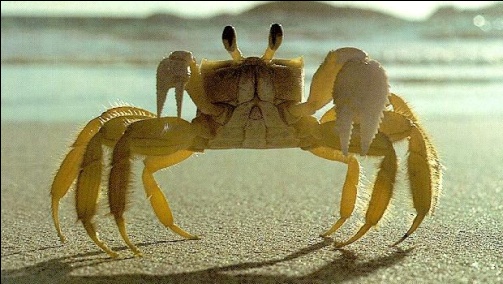 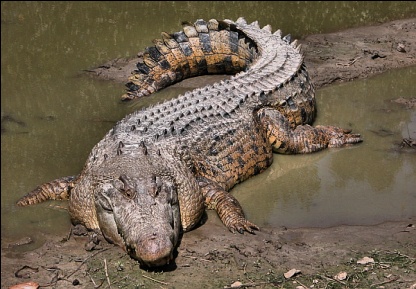 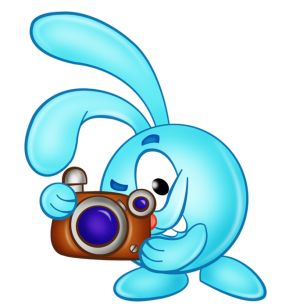 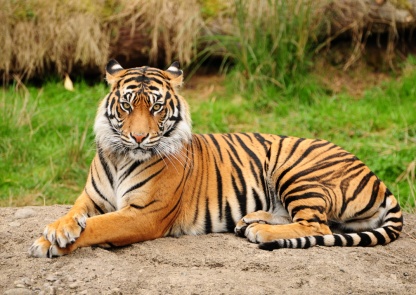 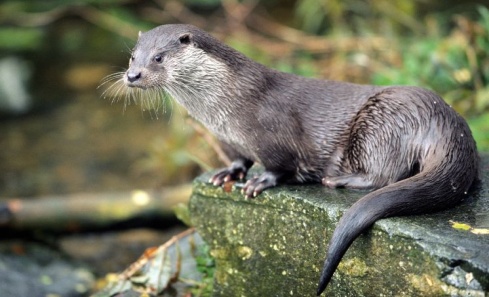 Проговори чистоговорки
Ра-ра-ра – Нюше нравится жара.
Ра-ра-ра – поливать цветы пора.
Ро-ро-ро – на полу стоит ведро.
Ро-ро-ро – у Нюши новое ведро.
Ру-ру-ру – Нюша видит кенгуру.
Ру-ру-ру – рядом бродит кенгуру.
Ры-ры-ры – покатаемся с горы.
Ры-ры-ры – не заметили жары.
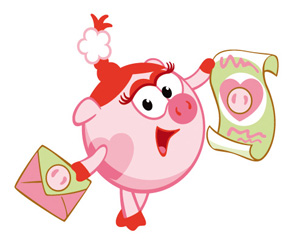 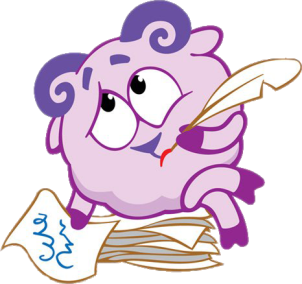 Составь предложения
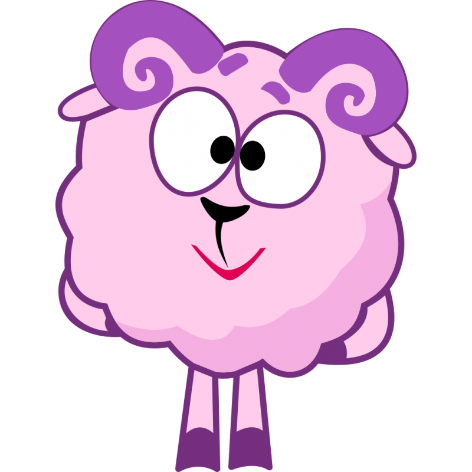 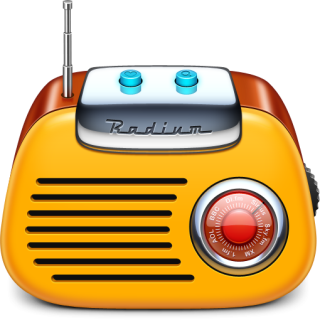 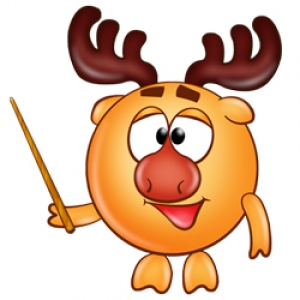 Составь предложения
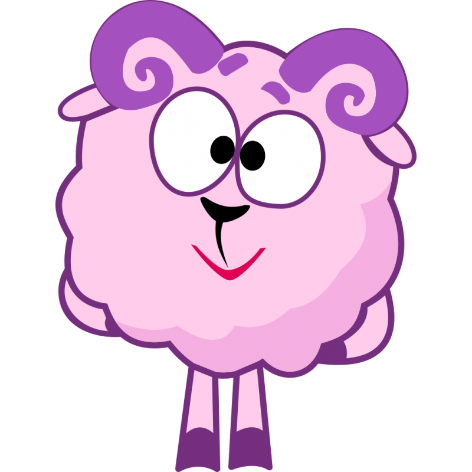 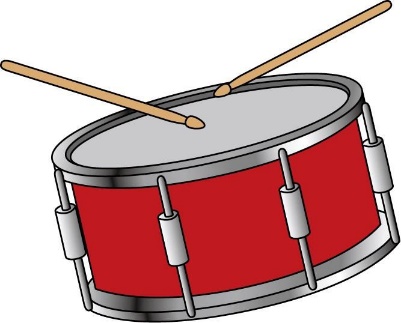 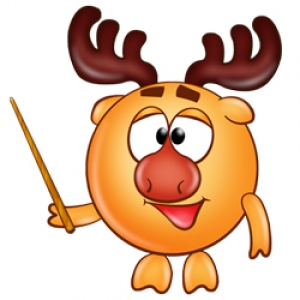 Составь предложения
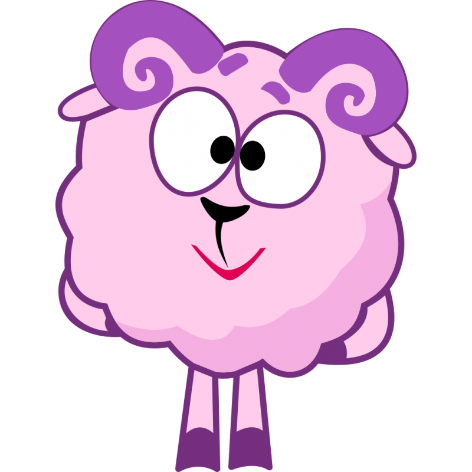 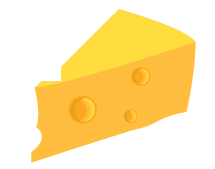 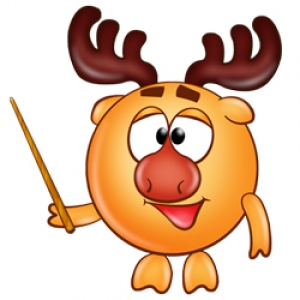 Составь предложения
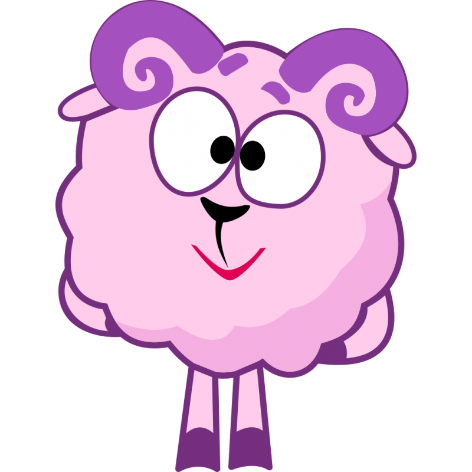 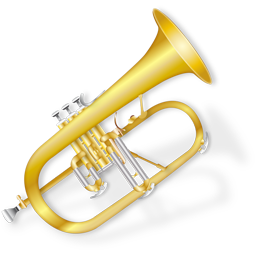 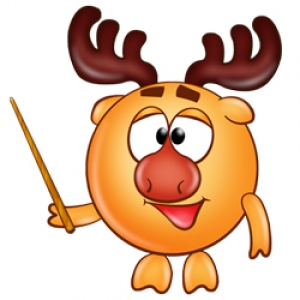 Составь предложения
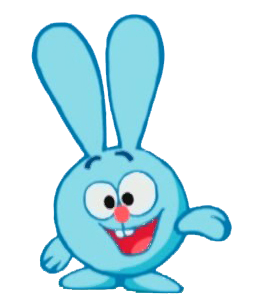 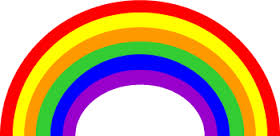 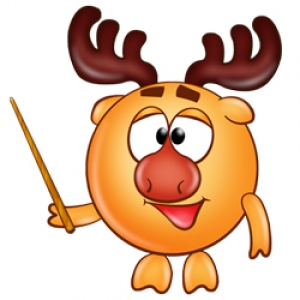 Составь предложения
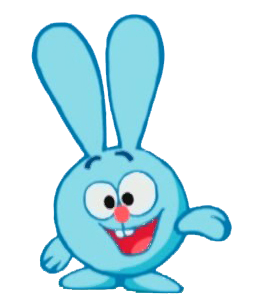 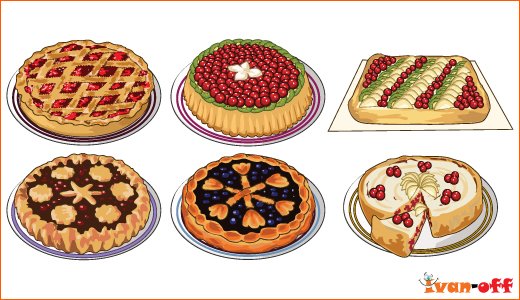 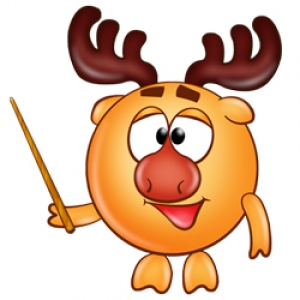 Составь предложения
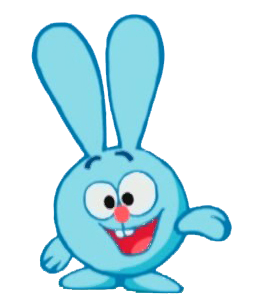 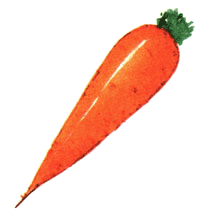 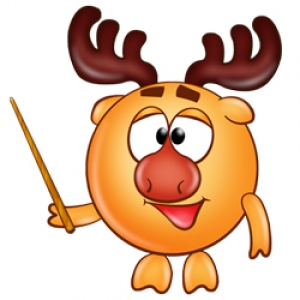 Составь предложения
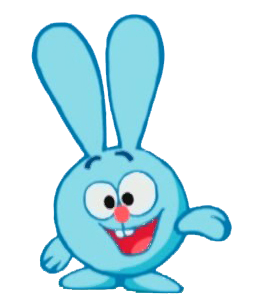 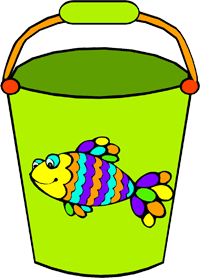 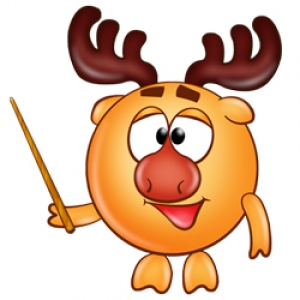 Составь предложения
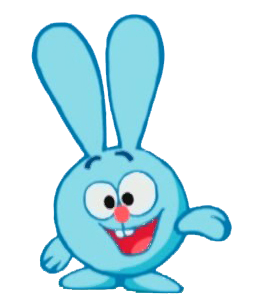 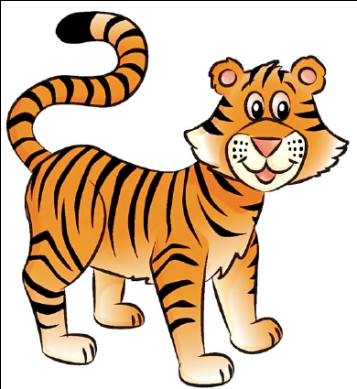 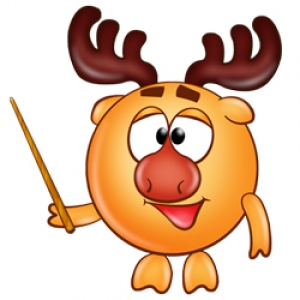 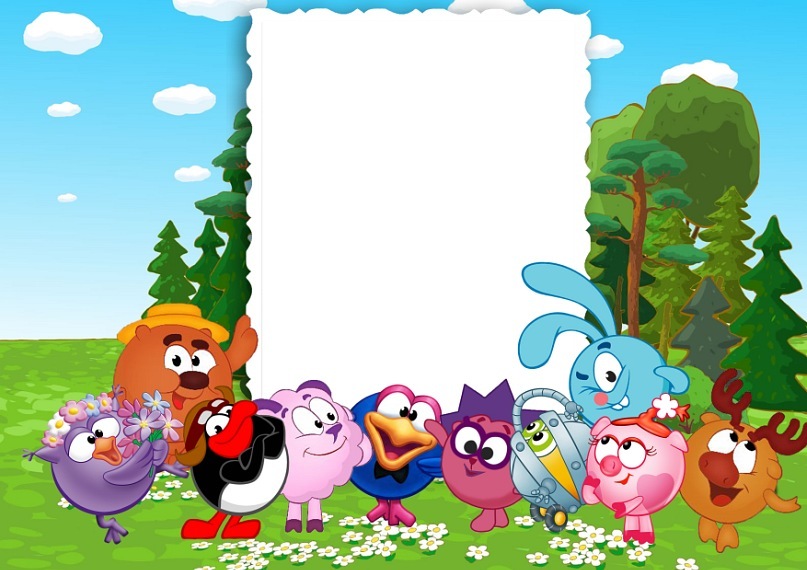 Молодец!До встречи!